Organic Chemistry, 9th EditionL. G. Wade, Jr.
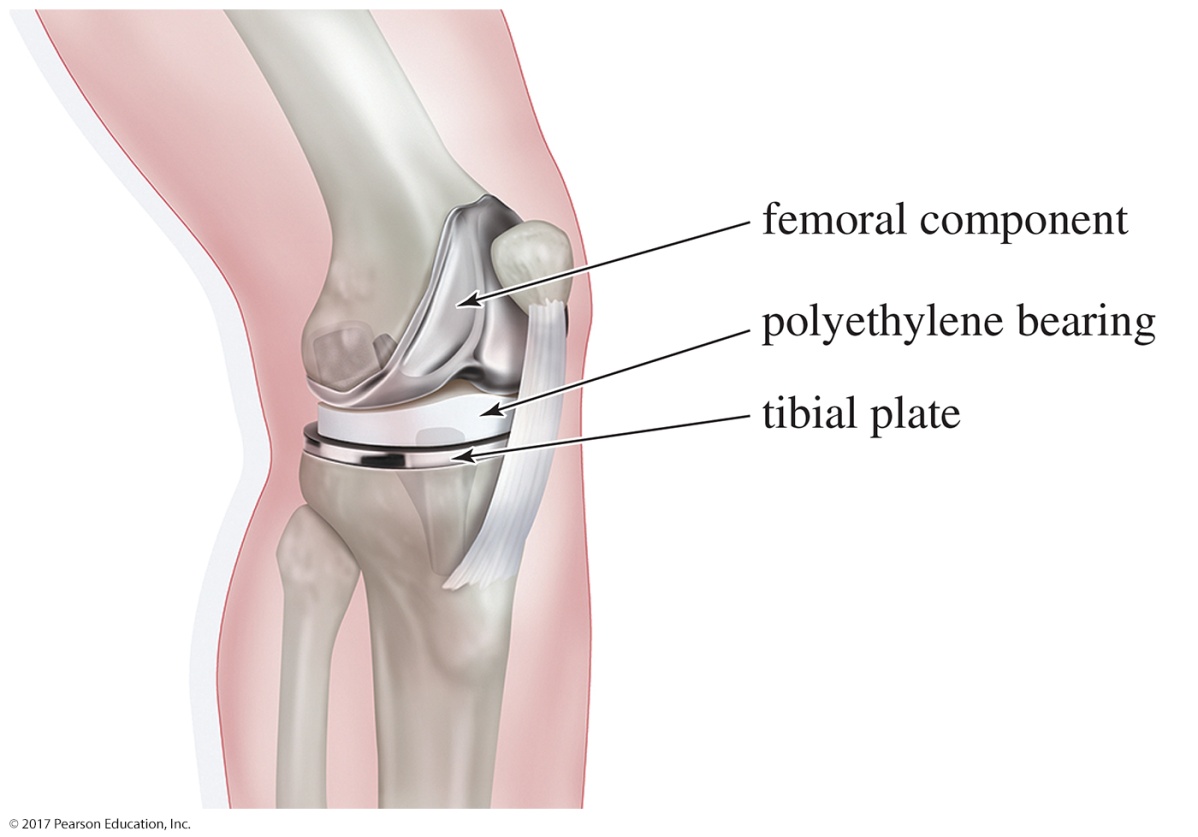 Chapter 8Lecture
Reactions of Alkenes
Chad Snyder, PhD
Grace College
© 2017 Pearson Education, Inc.
Reactivity of the Carbon–Carbon Double Bond
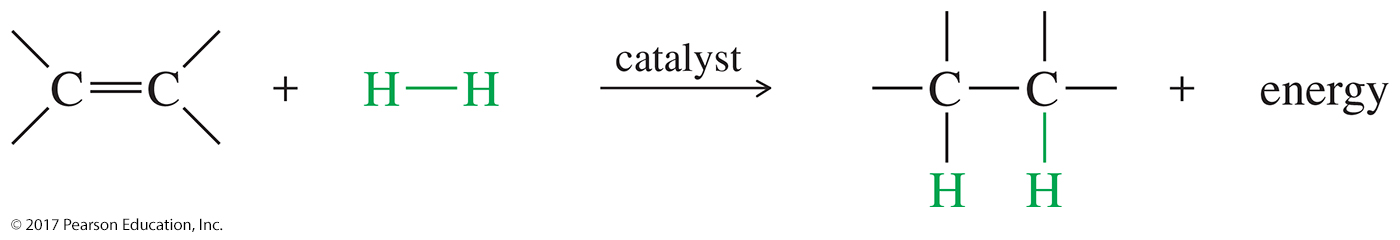 The most common reactions of double bonds transform the pi bond into a sigma bond.
Types of Alkene Reactions
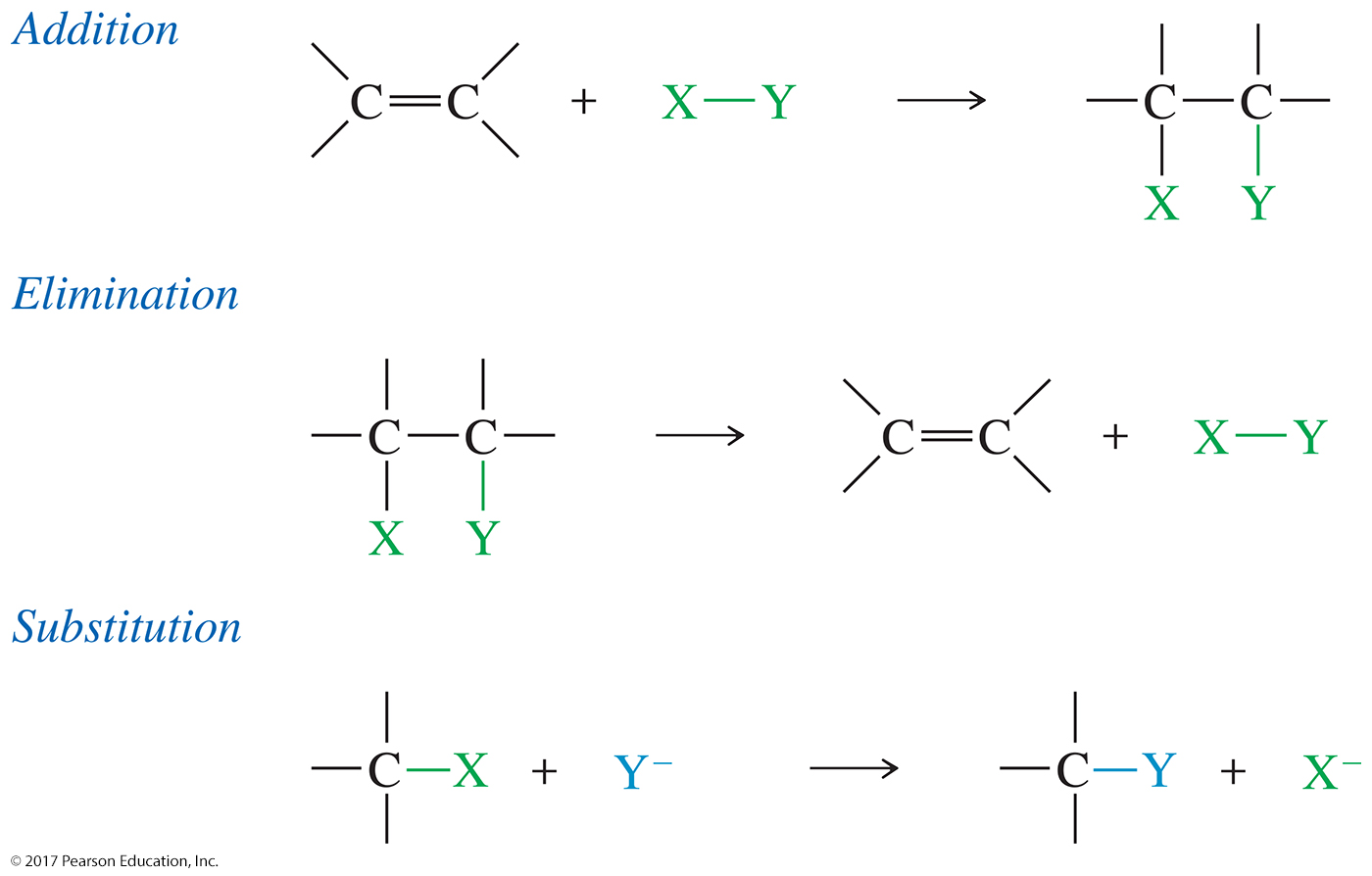 Bonding in Alkenes
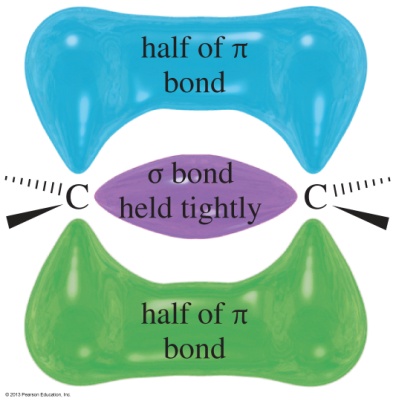 Electrons in pi bonds are loosely held.
The double bond acts as a nucleophile attacking electrophilic species.
Carbocations are intermediates in some of these reactions.
These reactions are called electrophilic additions.
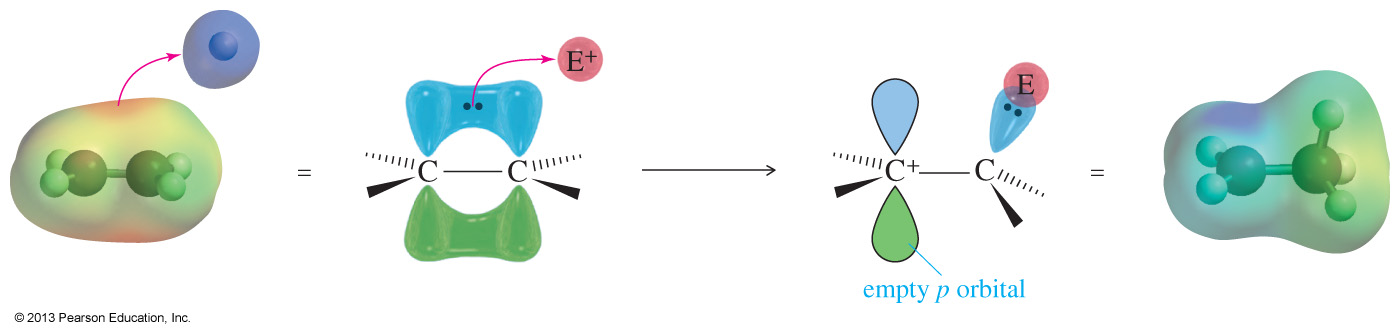 Electrophilic Addition
Step 1: Pi electrons attack the electrophile.
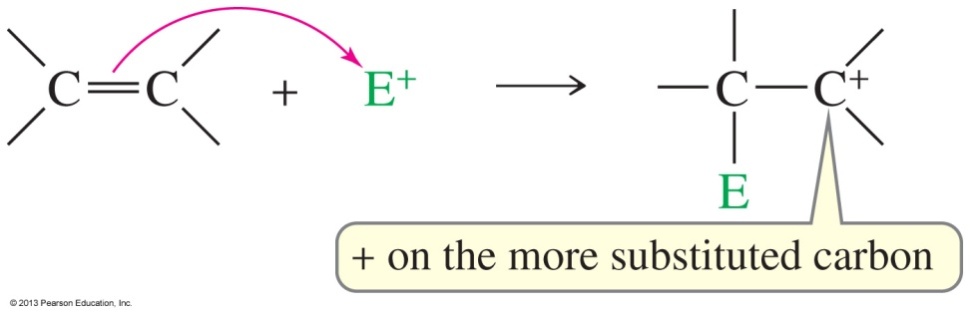 Step 2: Nucleophile attacks the carbocation.
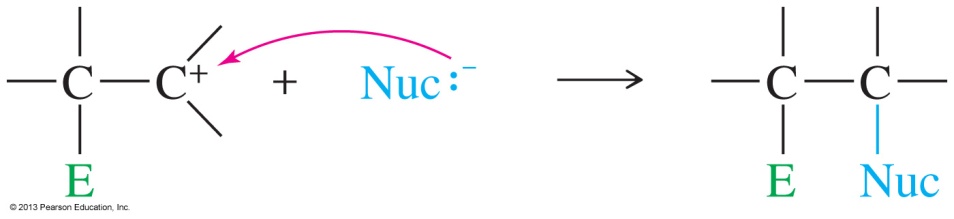 Types of Additions
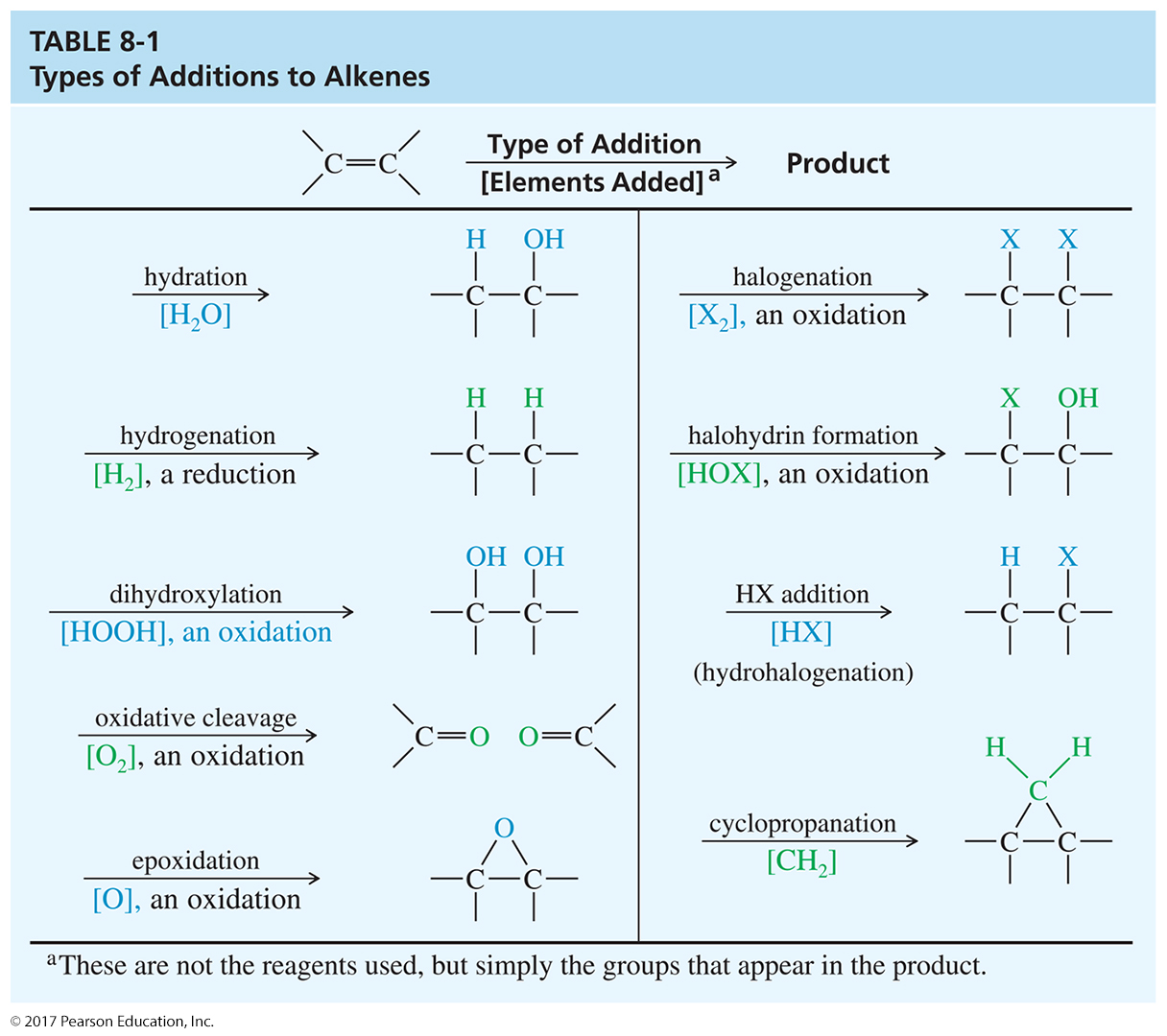 Addition of HX to Alkenes
Step 1 is the protonation of the double bond.
The protonation step forms the most stable carbocation possible.
In step 2, the nucleophile attacks the carbocation, forming an alkyl halide.
HBr, HCl, and HI can be added through this reaction.
Mechanism of Addition of HX
Step 1: Protonation of the double bond
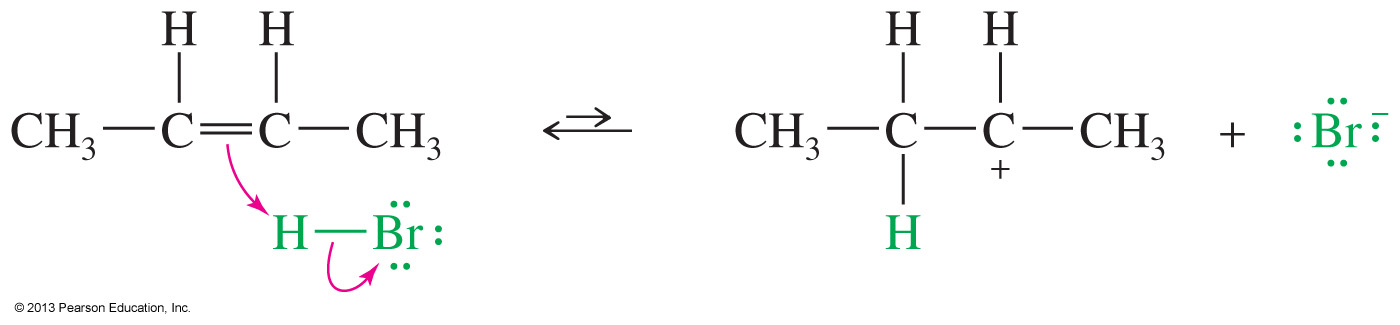 Step 2: Nucleophilic attack of the halide on the carbocation
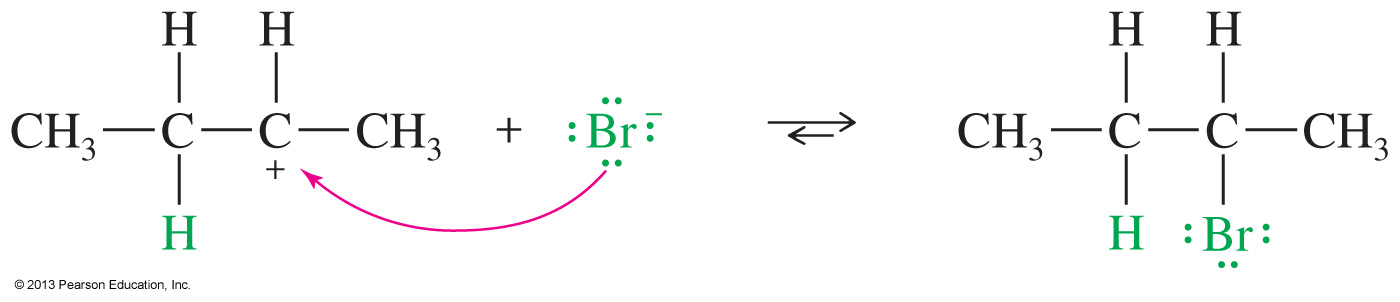 Regioselectivity
Markovnikov’s rule: The addition of a proton to the double bond of an alkene results in a product with the acidic proton bonded to the carbon atom that already holds the greater number of hydrogens.
Markovnikov’s rule (extended): In an electrophilic addition to the alkene, the electrophile adds in such a way that it generates the most stable intermediate.
Markovnikov’s Rule
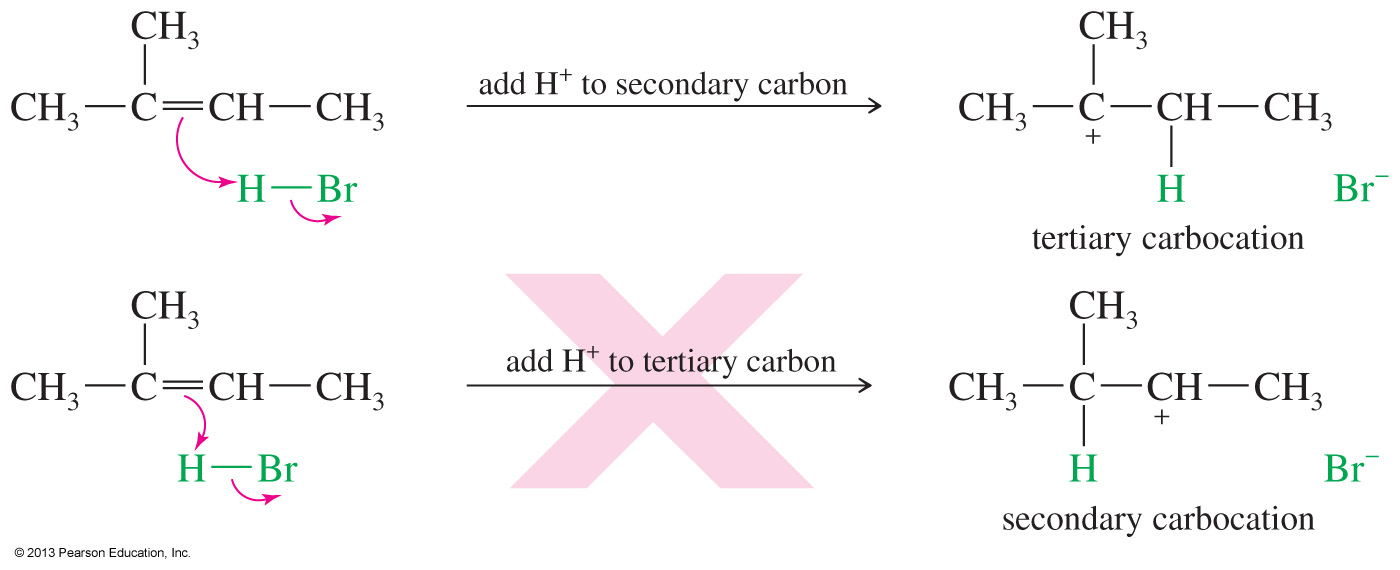 The acid proton will bond to carbon 3 in order to produce the most stable carbocation possible.
Markovnikov’s Rule (Continued)
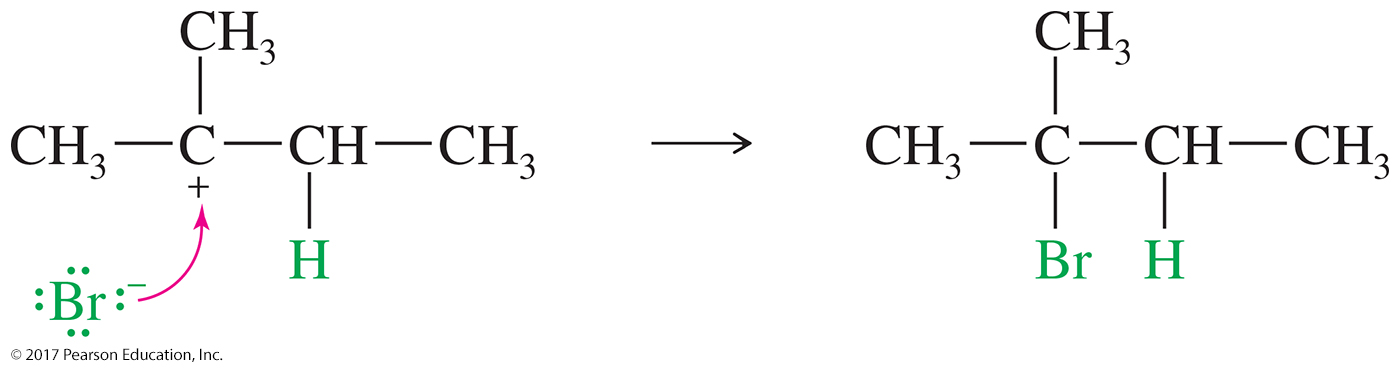 The bromide anion then adds to the carbocation.
The Reaction-Energy Diagram
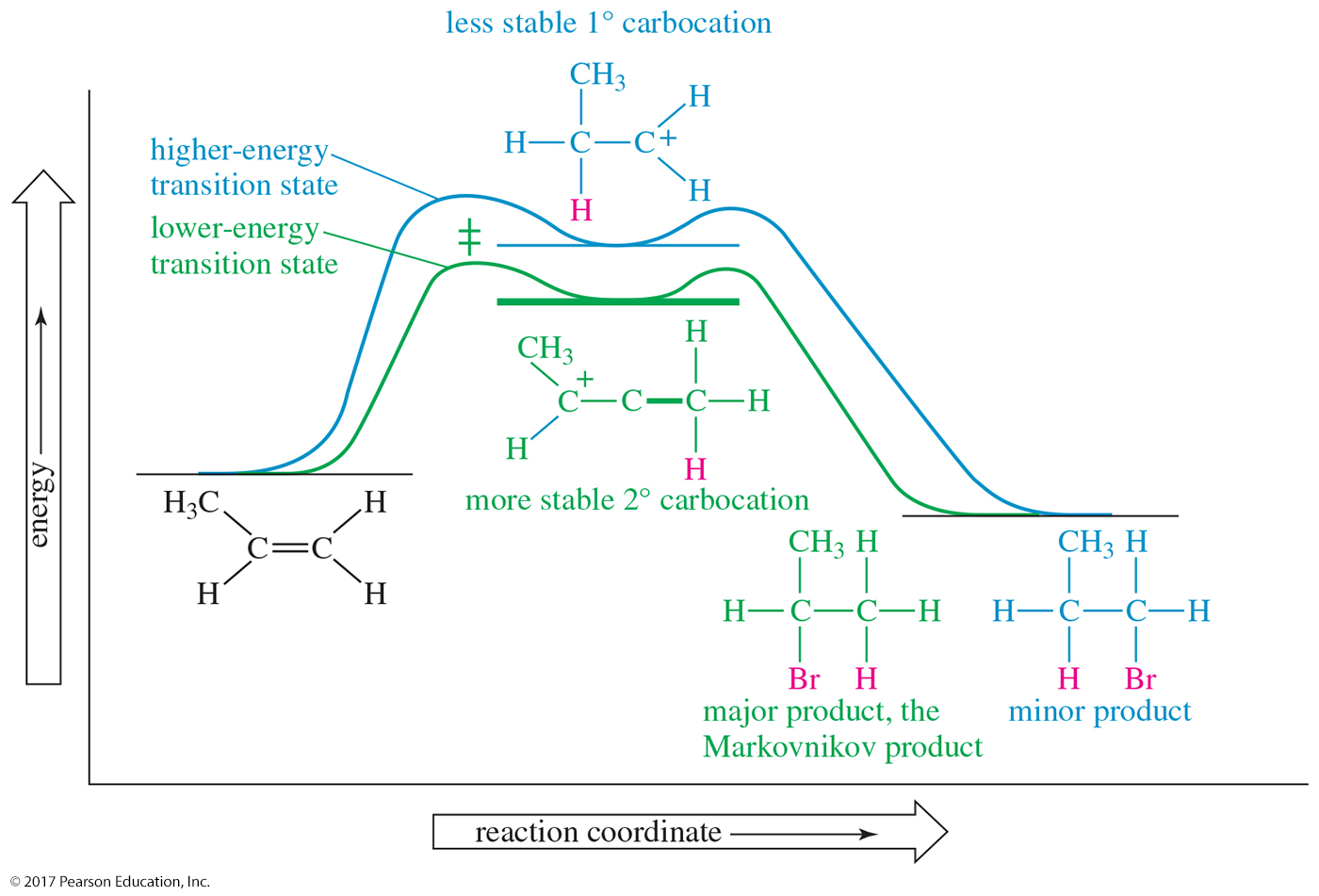 The first step is rate-determining in the 
electrophilic addition to an alkene.
Example
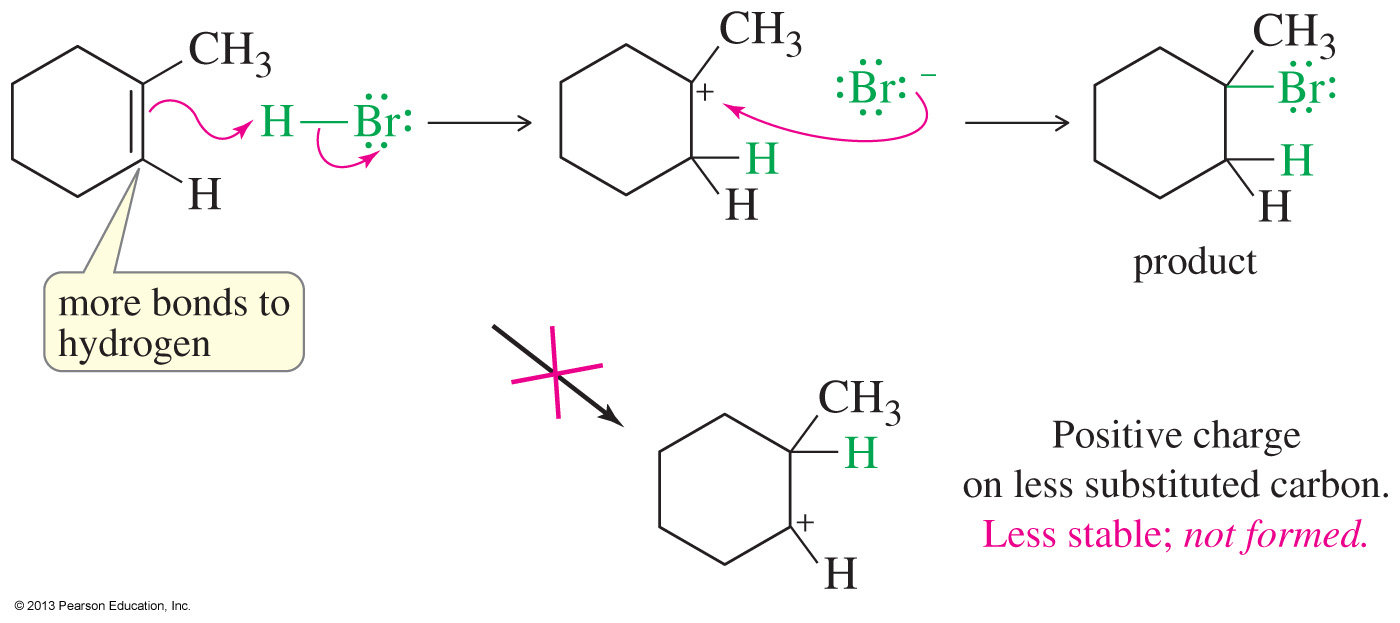 Solved Problem 1
Show how you would accomplish the following synthetic conversions.
(a) Convert 1-methylcyclohexene to 1-bromo-1-methylcyclohexane.
Solution
This synthesis requires the addition of HBr to an alkene with Markovnikov orientation. Ionic addition of HBr gives the correct product.
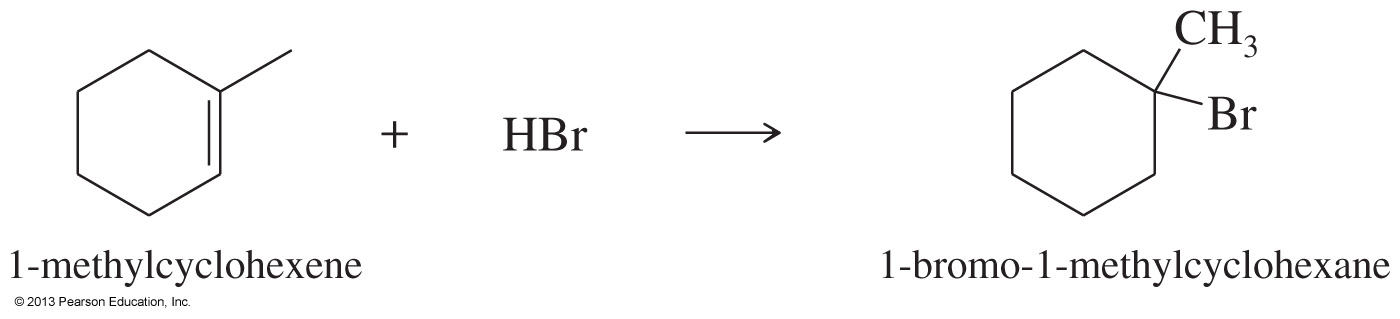 More Examples
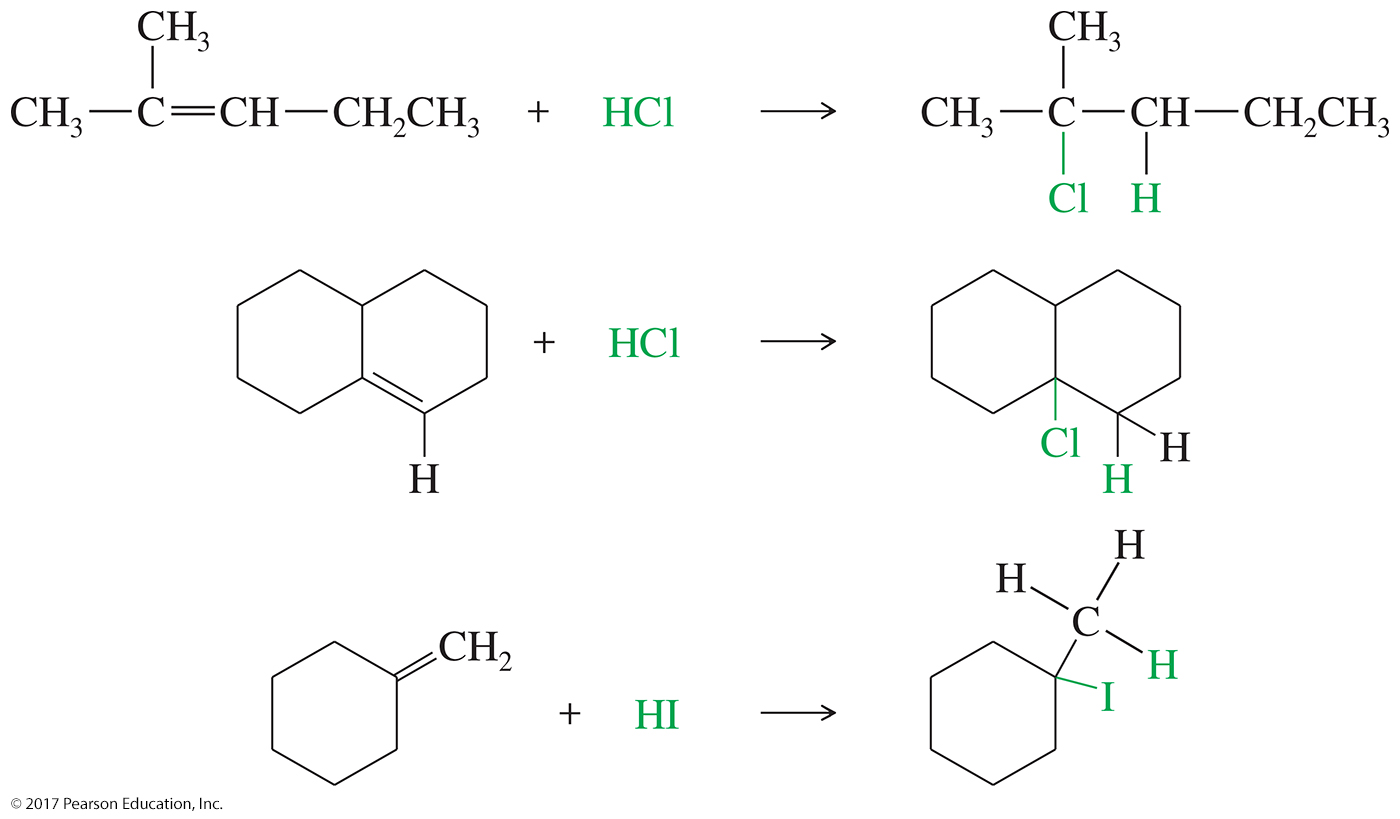 Free-Radical Addition of HBr
In the presence of peroxides, HBr adds to an alkene to form the “anti-Markovnikov” product. 
Peroxides produce free radicals.
Only HBr has just the right reactivity for each step of the free-radical chain reaction to take place.
The peroxide effect is not seen with HCl or HI because the reaction of an alkyl radical with HCl or HI is strongly endothermic.
Free-Radical Initiation
The peroxide bond breaks homolytically to form the first radical:
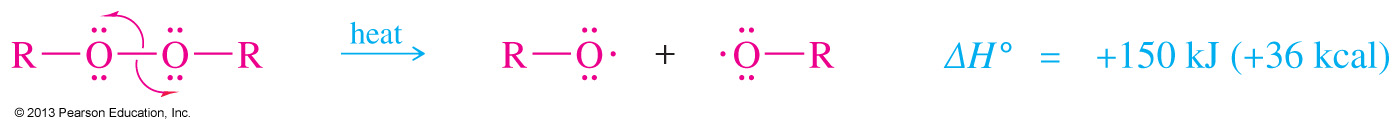 Hydrogen is abstracted from HBr.
Propagation Steps
Bromine adds to the double bond, forming the most stable radical possible:

Hydrogen is abstracted from HBr:
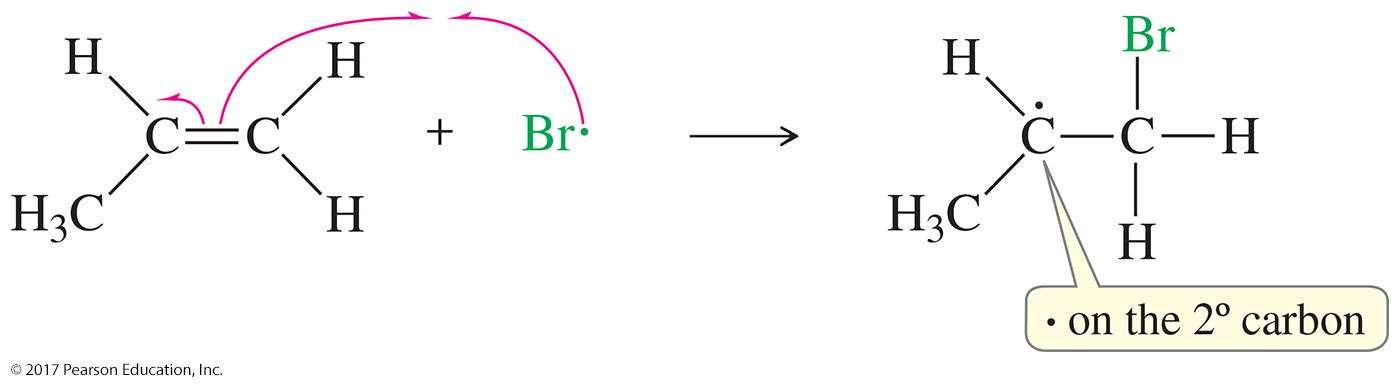 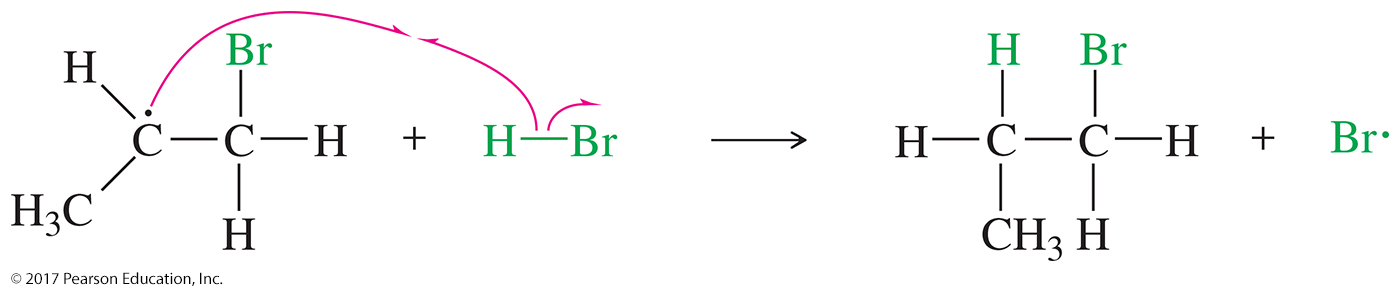 Anti-Markovnikov Stereochemistry
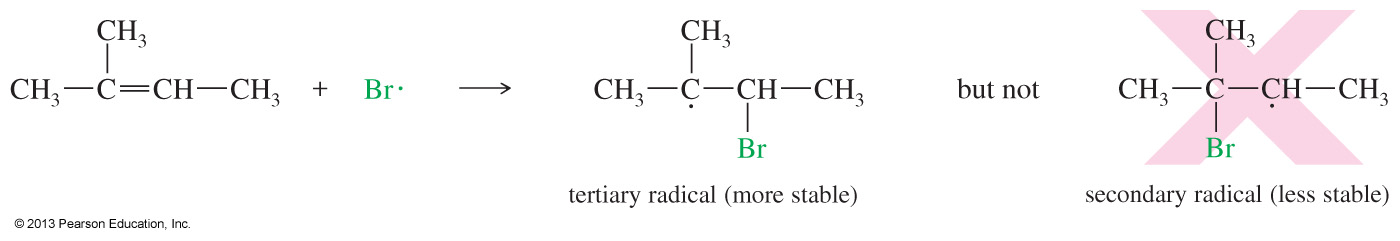 The intermediate tertiary radical forms faster because it is more stable.
Solved Problem 2
Convert 1-methylcyclohexanol to 1-bromo-2-methylcyclohexane.
Solution
This synthesis requires the conversion of an alcohol to an alkyl bromide with the bromine atom at the neighboring carbon atom. This is the anti-Markovnikov product, which could be formed by the radical-catalyzed addition of HBr to 1-methylcyclohexene.
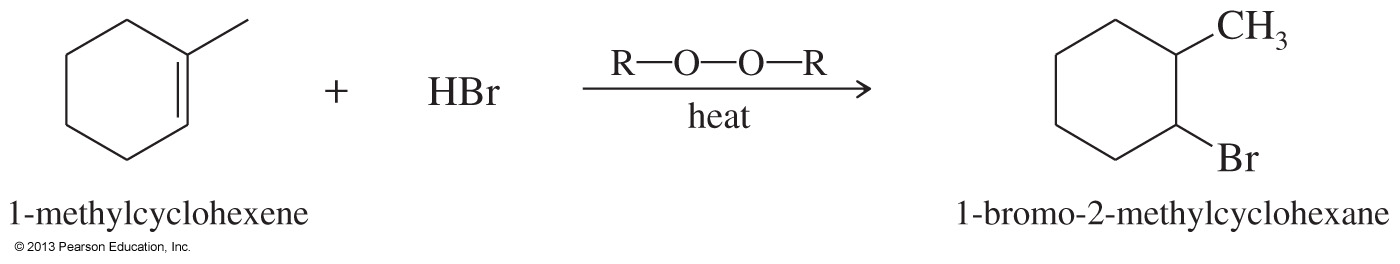 1-Methylcyclohexene is easily synthesized by the dehydration of 1-methylcyclohexanol. The most substituted alkene is the desired product.
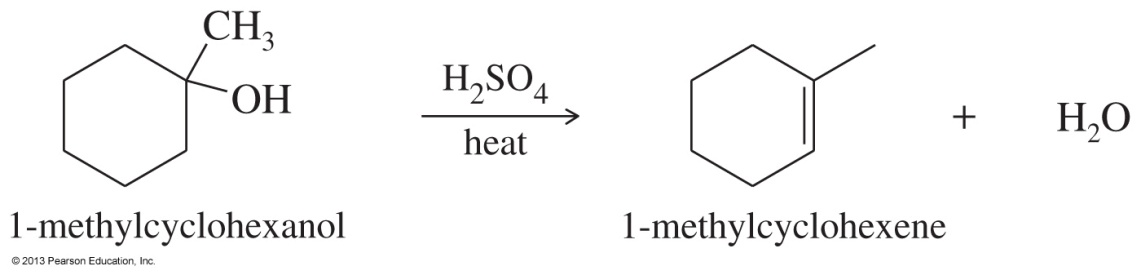 Solved Problem 2 (Continued)
Solution (Continued)
The two-step synthesis is summarized as follows:
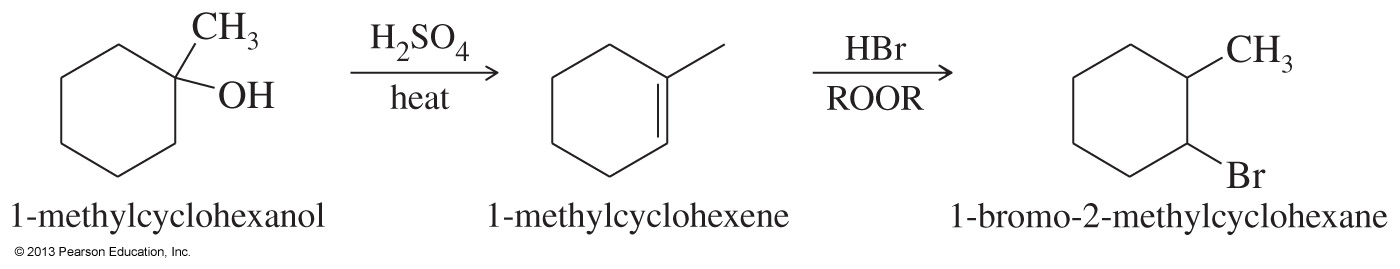 Hydration of Alkenes
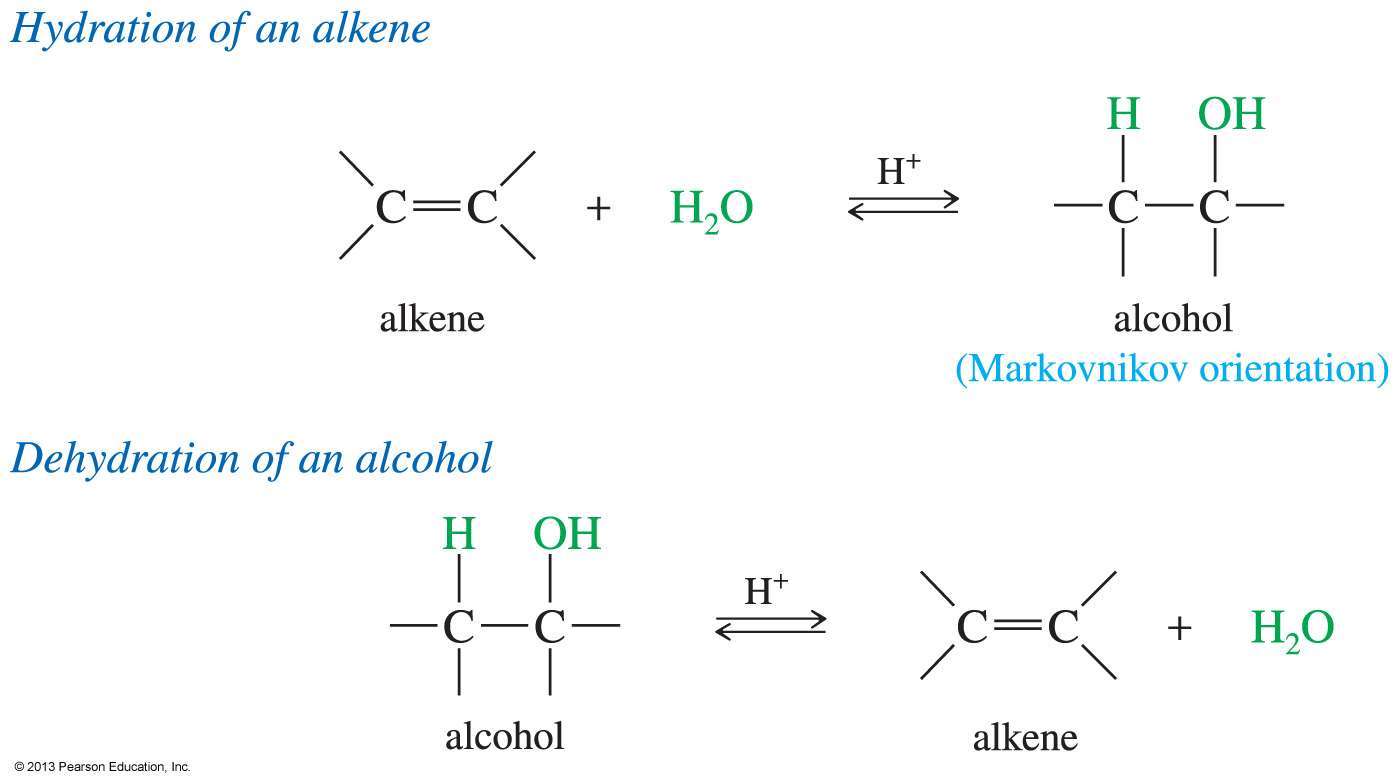 Addition of water to the double bond forms an alcohol.
The addition follows Markovnikov’s rule.
This is the reverse of the dehydration of alcohol.
It uses dilute solutions of H2SO4 or H3PO4 to drive equilibrium toward hydration.
Mechanism for Hydration
Step 1: Protonation of the double bond forms a carbocation.
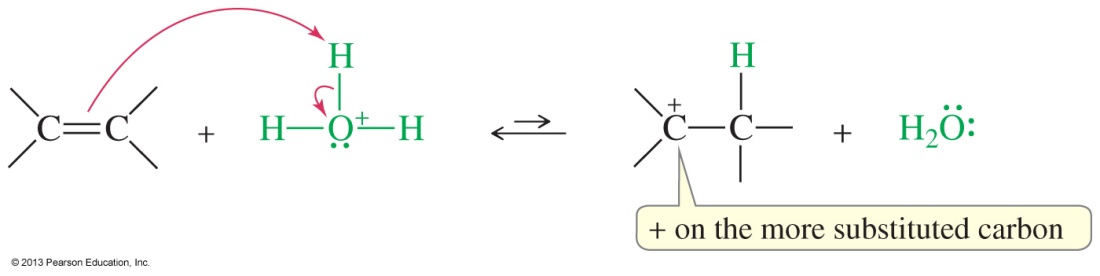 Step 2: Nucleophilic attack of water
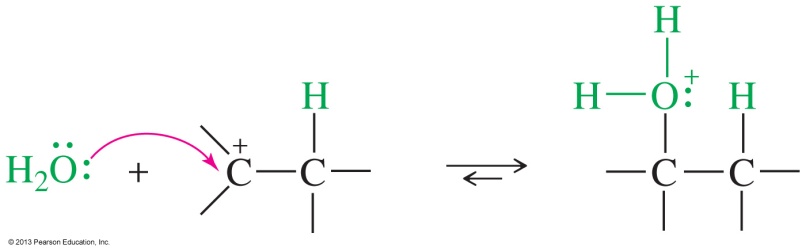 Step 3: Deprotonation of the alcohol
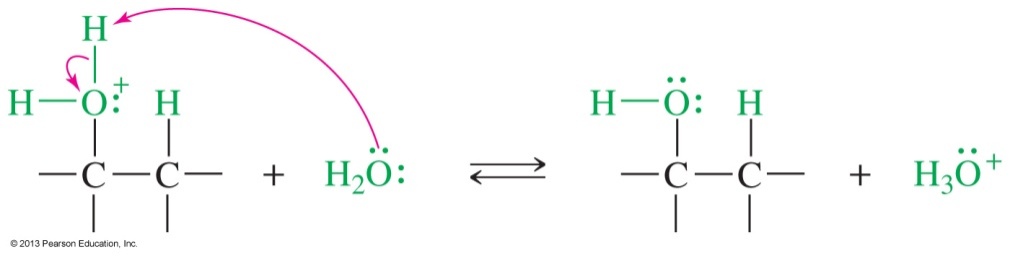 Orientation of Hydration
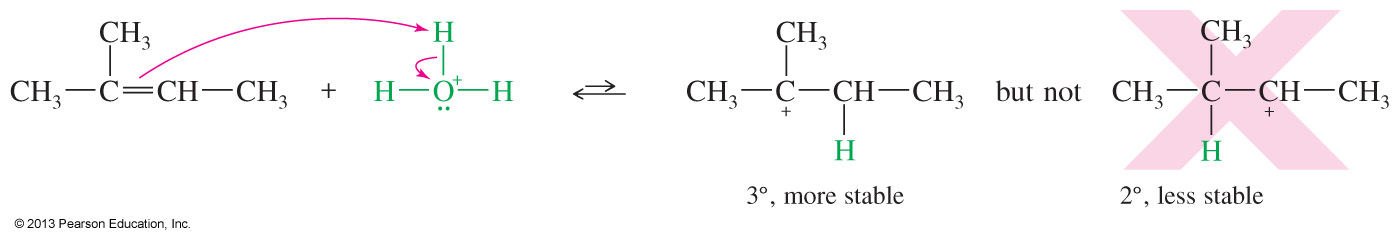 The protonation follows Markovnikov’s rule: The proton adds to the less substituted end of the double bond, so the positive charge appears at the more substituted end (most stable carbocation).
Rearrangements Are Possible
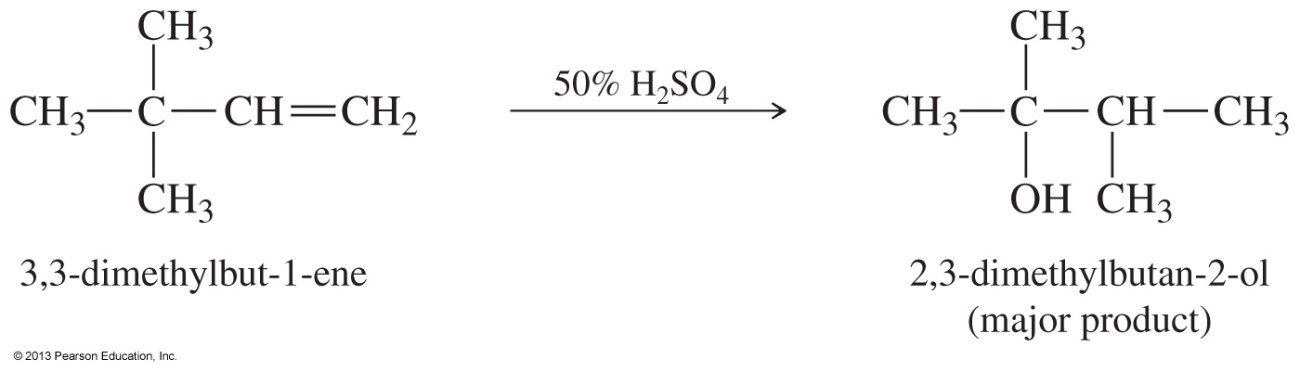 Methyl Shift:
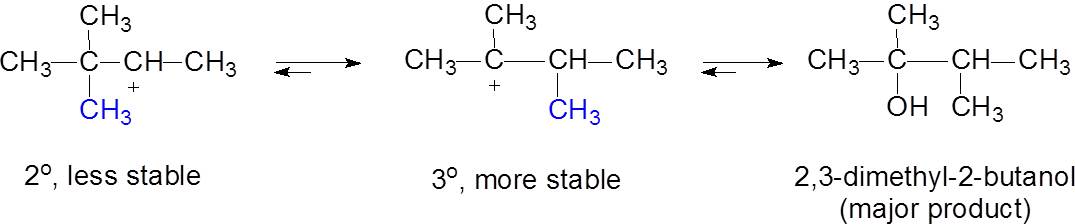 A methyl shift after protonation will produce the more stable tertiary carbocation.
Oxymercuration–Demercuration Reaction
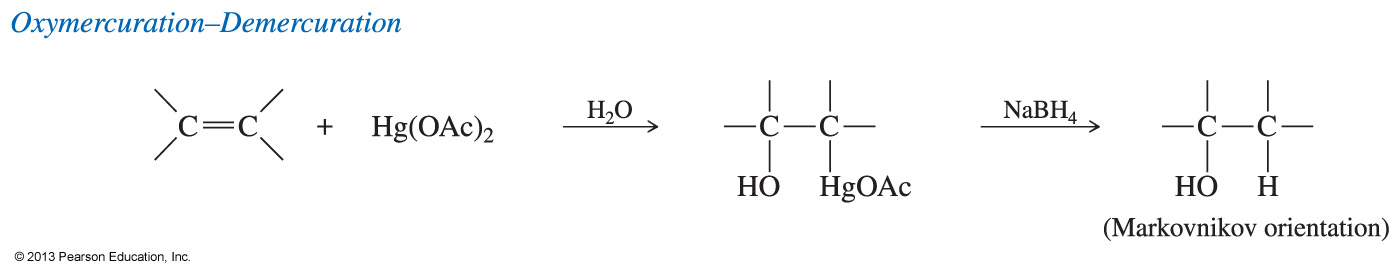 Markovnikov addition of water to the double bond
Milder conditions than direct hydration
No rearrangements or polymerization
Oxymercuration Reaction
The reagent is mercury(II) acetate, which dissociates slightly to form +Hg(OAc).
+Hg(OAc) is the electrophile that adds to the pi bond.
The intermediate is a three-membered ring called the mercurinium ion.
Overall, the addition of water follows Markovnikov’s rule.
Formation of the Mercury Species +Hg(OAc)
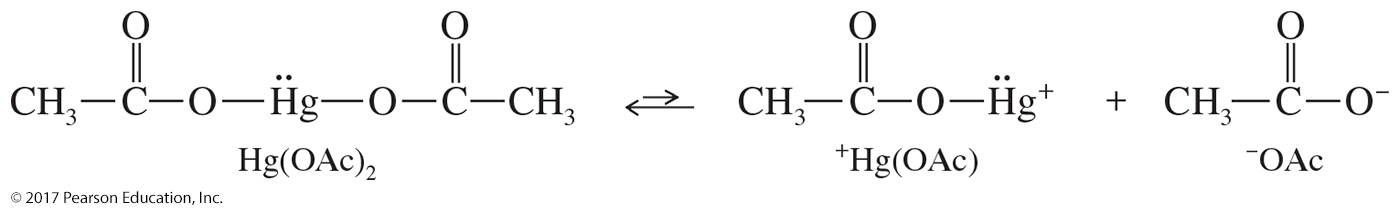 Mechanism of Oxymercuration
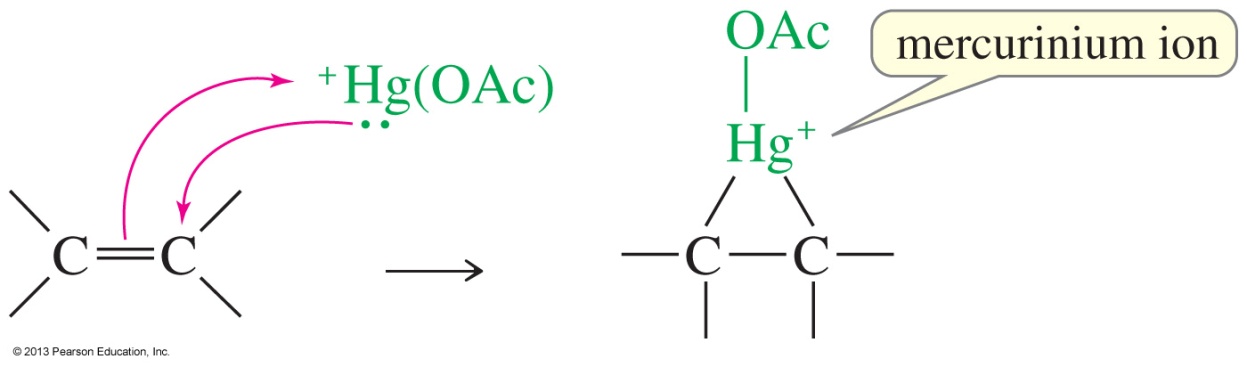 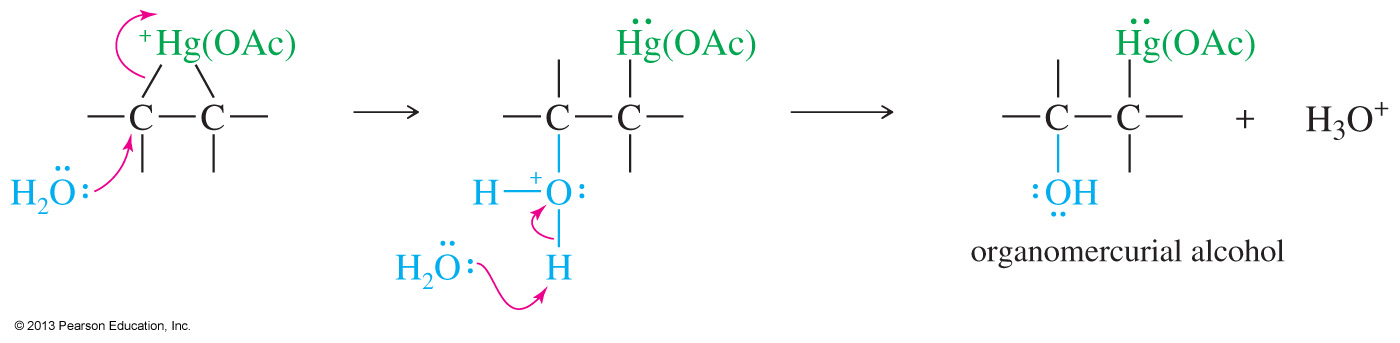 Stereochemistry of the Mercurinium Ion Opening
Water adds to the more substituted carbon to form the Markovnikov product.
Water approaches the mercurinium ion from the side opposite the ring (anti addition).
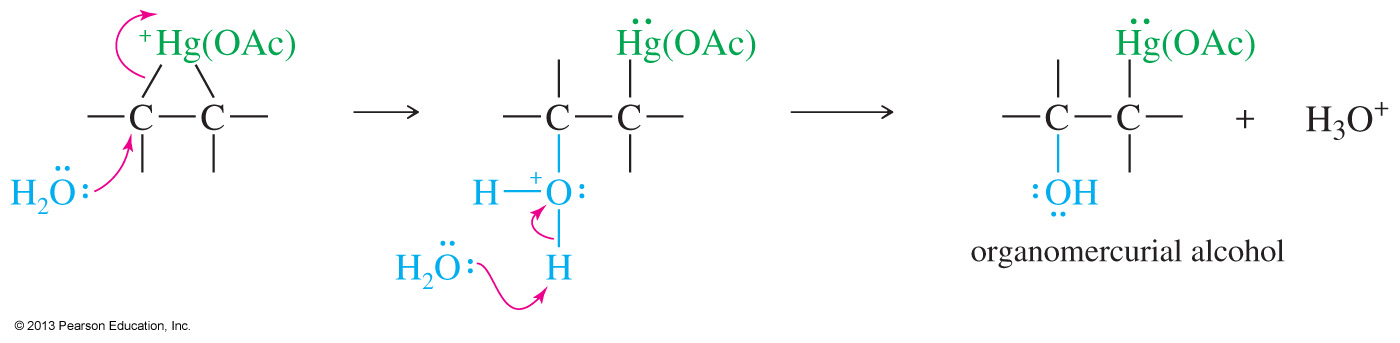 Demercuration Reaction
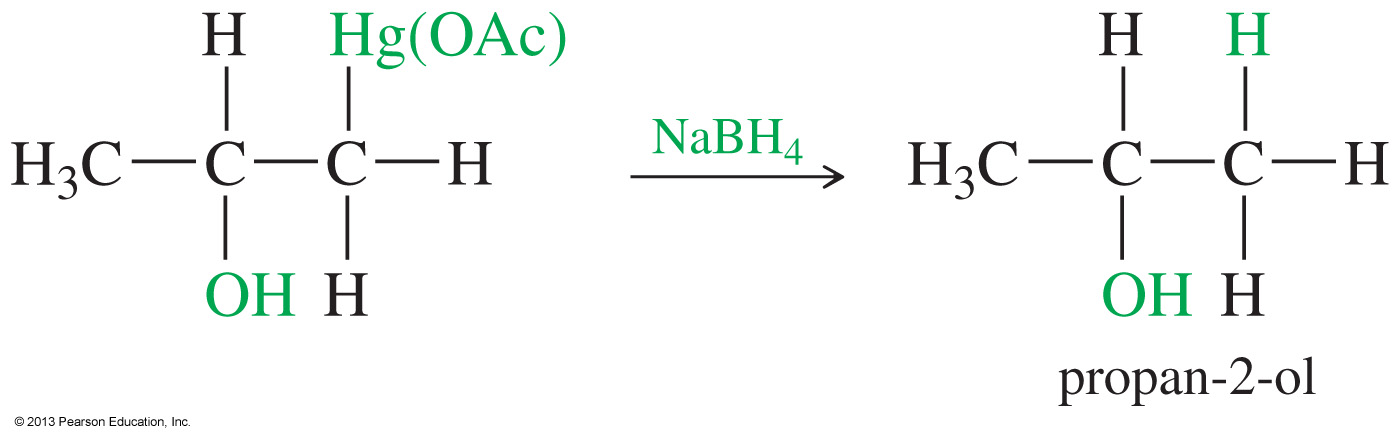 In the demercuration reaction, a hydride furnished by the sodium borohydride (NaBH4) replaces the mercuric acetate.  
The overall reaction gives the Markovnikov product with the hydroxy group on the most substituted carbon.
Oxymercuration–Demercuration of 3,3,-Dimethylbut-1-ene
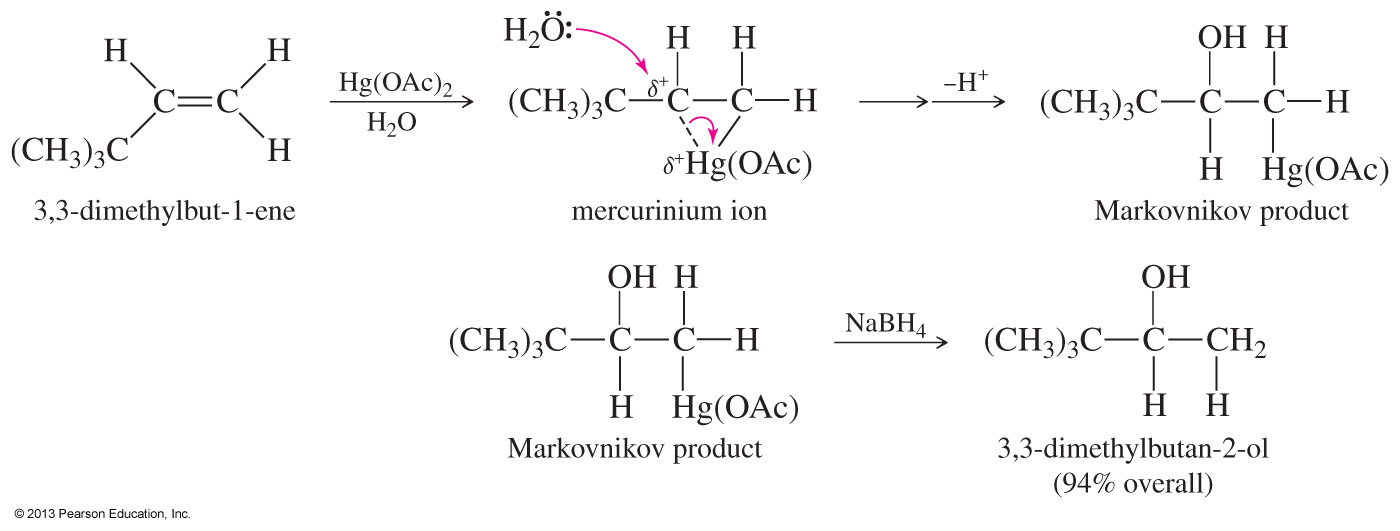 The reaction does not suffer from rearrangements because there is no carbocation intermediate.
Alkoxymercuration–Demercuration
If the nucleophile is an alcohol (ROH), instead of water, an ether is produced.
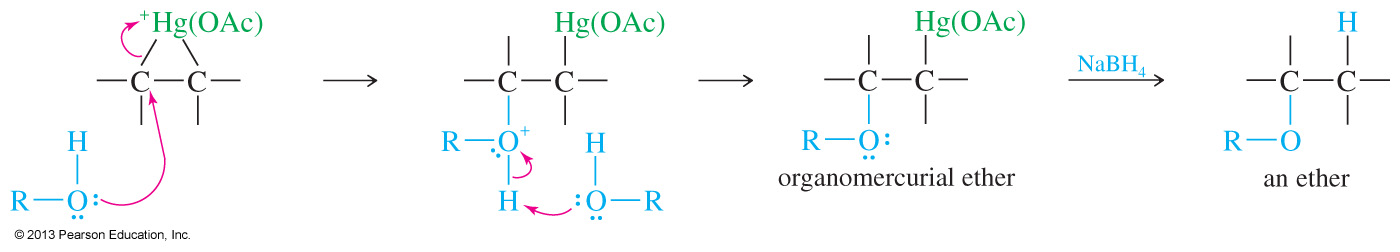 Solved Problem 2
Show the intermediates and products that result from alkoxymercuration–demercuration of 1-methylcyclopentene, using methanol as the solvent.
Solution
Mercuric acetate adds to 1-methylcyclopentene to give the cyclic mercurinium ion. This ion has a considerable amount of positive charge on the more substituted tertiary carbon atom. Methanol attacks this carbon.
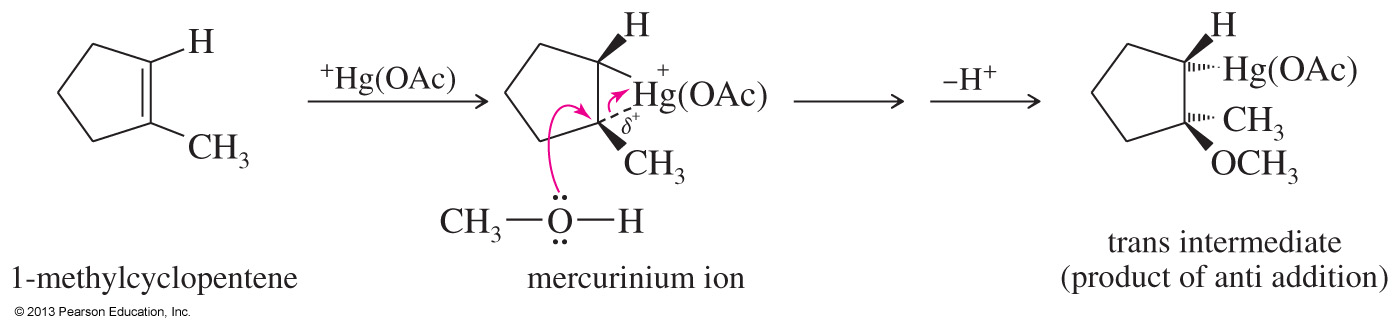 Reduction of the intermediate gives the Markovnikov product, 1-methoxy-1-methylcyclopentane.
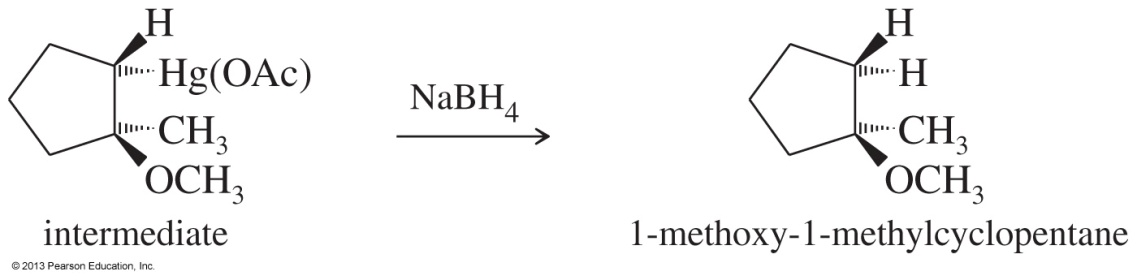 Hydroboration of Alkenes
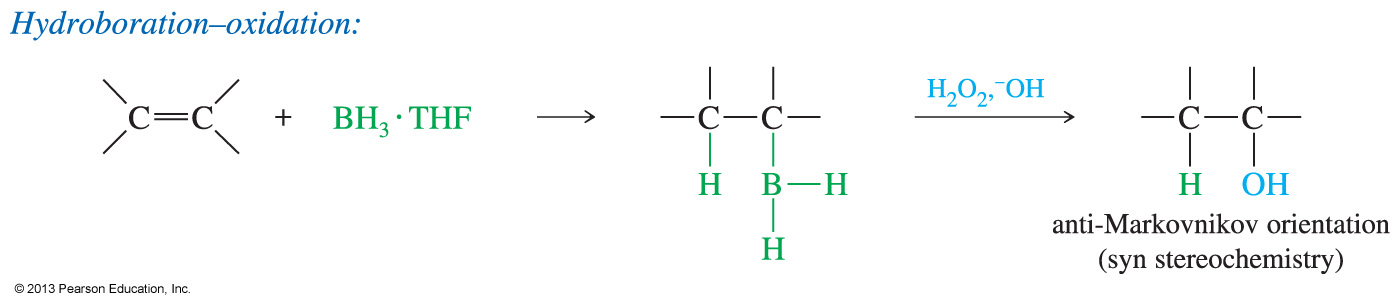 H. C. Brown of Purdue University discovered that diborane (B2H6) adds to alkenes with anti-Markovnikov orientation to form alkylboranes, which, after oxidation, give anti-Markovnikov alcohols.
Brown received the Nobel Prize in Chemistry in 1979 for his work in the field of borane chemistry.
Diborane
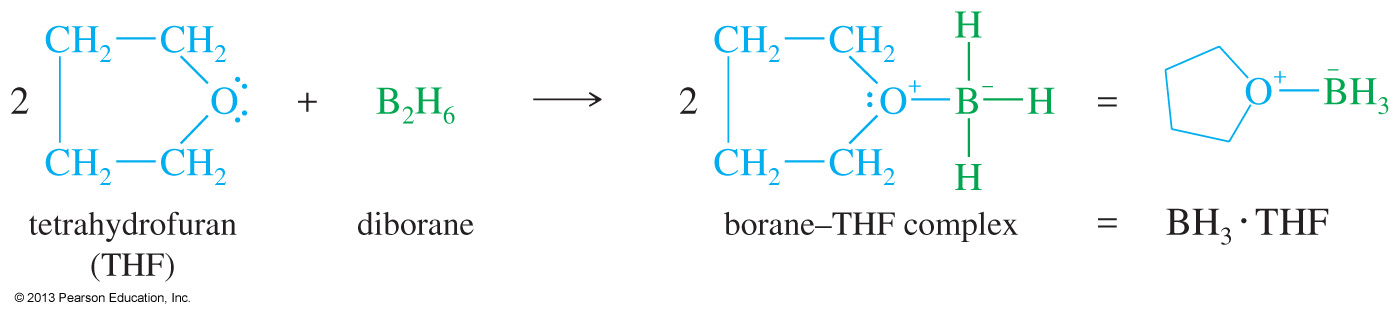 Diborane (B2H6) is a dimer of borane and is in equilibrium with a small amount of BH3.
The complex of borane with tetrahydrofuran (BH3•THF) is the most commonly used form of borane.
Mechanism of Hydroboration
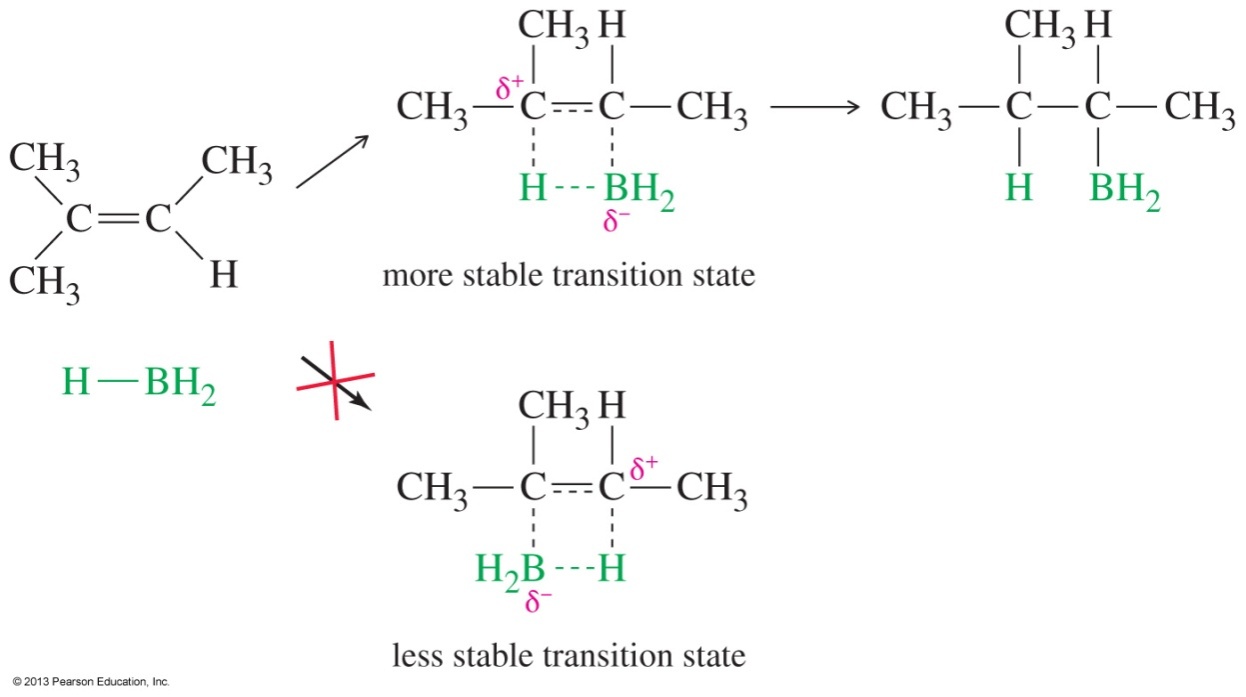 Borane adds to the double bond in a single step, with boron adding to the less substituted carbon and hydrogen adding to the more highly substituted carbon. 
This orientation places the partial positive charge in the transition state on the more highly substituted carbon atom.
Oxidation to Alcohol
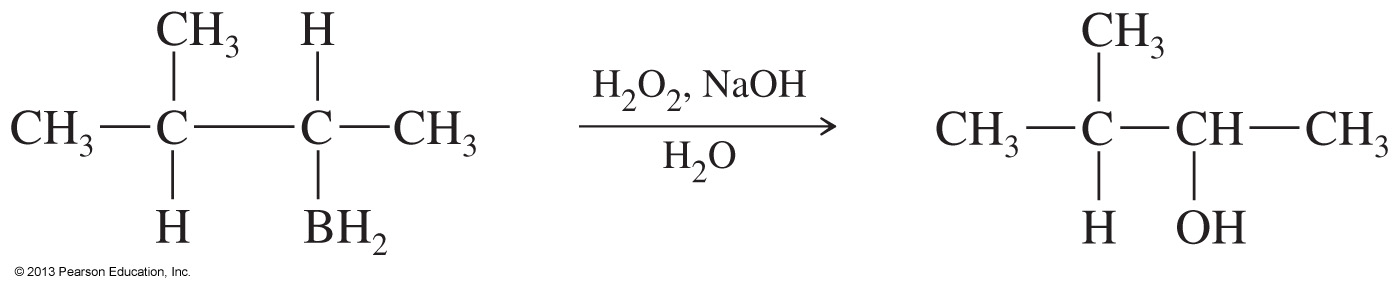 Oxidation of the alkyl borane with basic hydrogen peroxide produces the alcohol.
Orientation is anti-Markovnikov.
Stoichiometry of Hydroboration
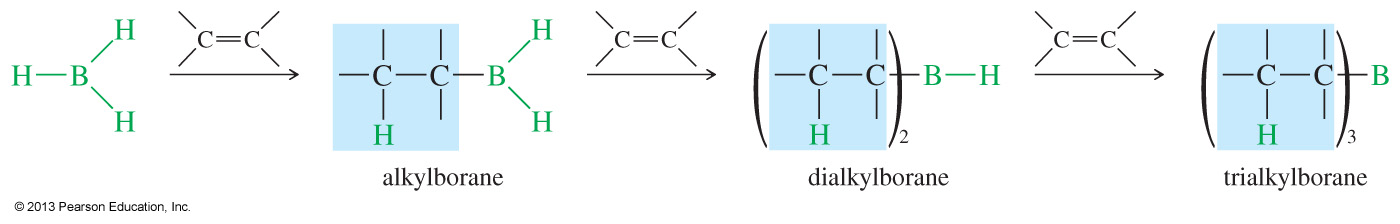 Three moles of alkene can react with each mole of BH3.
Stereochemistry of Hydroboration
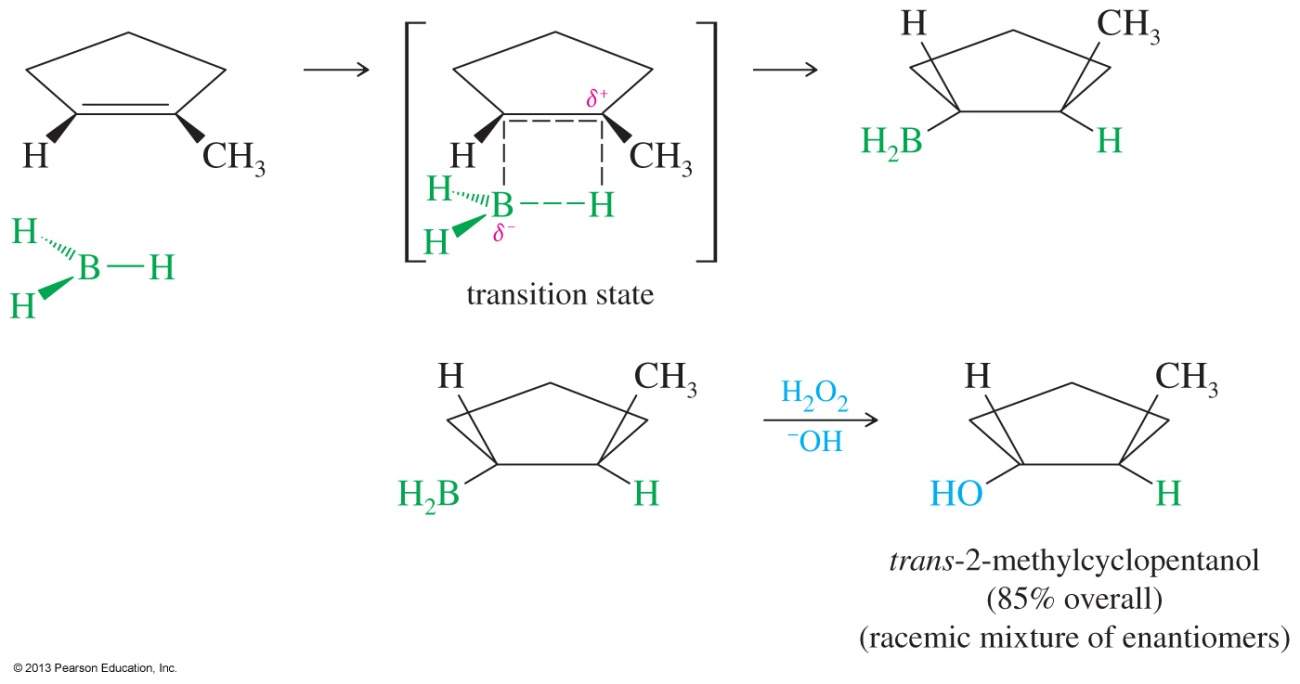 The hydroboration step adds the hydrogen and the boron to the same side of the double bond (syn addition).
When the boron is oxidized, the OH will keep the same stereochemical orientation.
The Role of the Hydroperoxide Ion
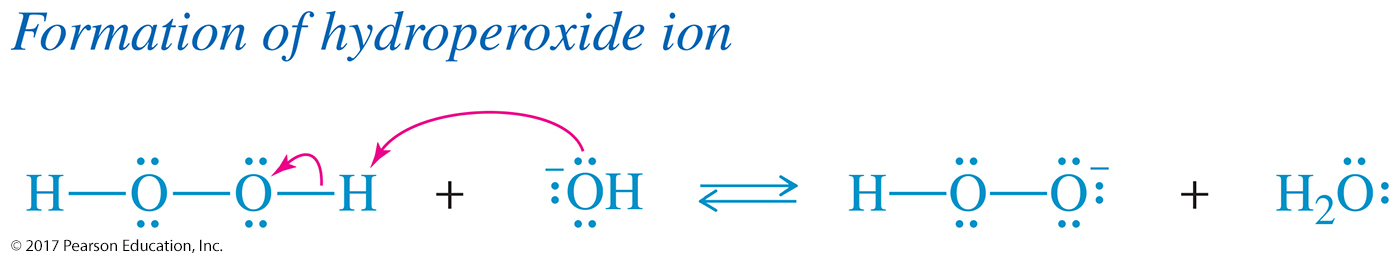 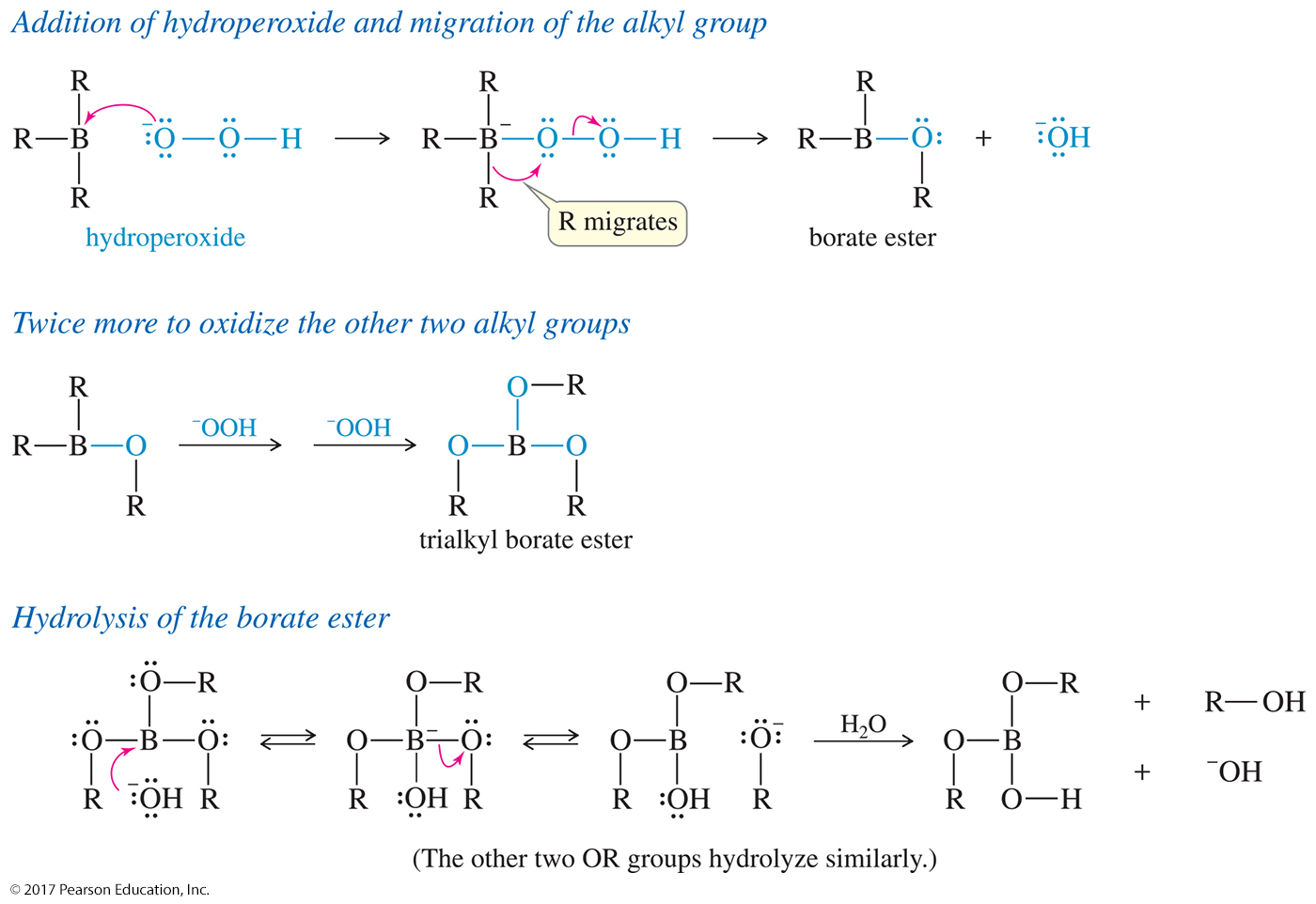 Oxidation of a Trialkylborane
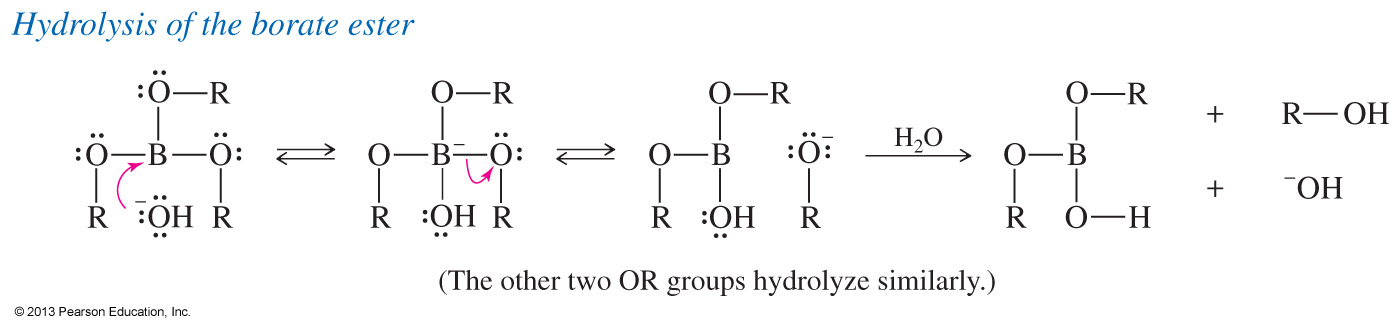 Solved Problem 3
Show how you would convert 1-methylcyclopentanol to 2-methylcyclopentanol.
Solution
Working backward, use hydroboration–oxidation to form 2-methylcyclopentanol from 1-methylcyclopentene. The use of (1) and (2) above and below the reaction arrow indicates individual steps in a two-step sequence.
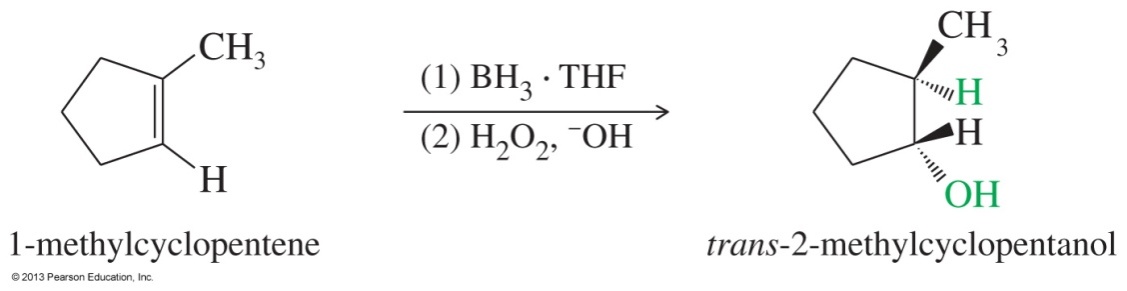 The 2-methylcyclopentanol that results from this synthesis is the pure trans isomer. This stereochemical result is discussed in Section 8-7C. 1-Methylcyclopentene is the most substituted alkene that results from dehydration of 1-methylcyclopentanol. Dehydration of the alcohol would give the correct alkene.
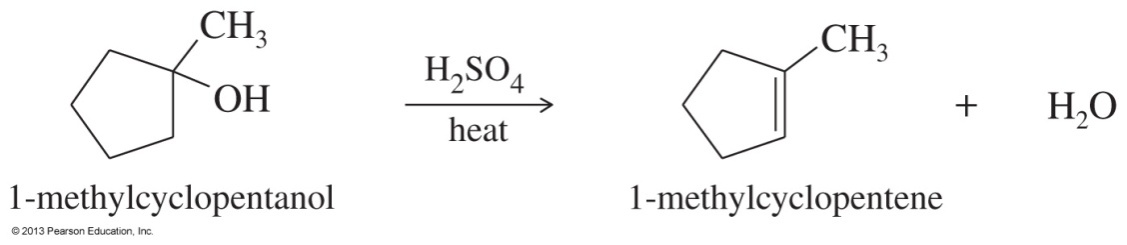 Solved Problem 4
A norbornene molecule labeled with deuterium is subjected to hydroboration–oxidation. Give the structures of the intermediates and products.
Solution
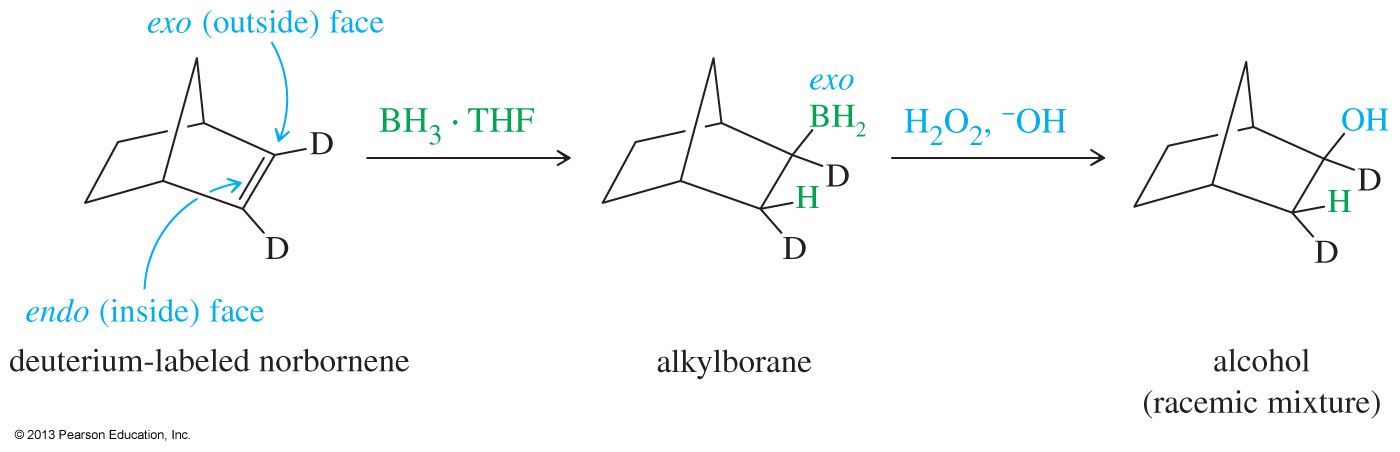 The syn addition of BH3 across the double bond of norbornene takes place mostly from the more accessible outside (exo) face of the double bond. Oxidation gives a product with both the hydrogen atom and the hydroxyl group in exo positions. (The less accessible inner face of the double bond is called the endo face.)
Addition of Halogens
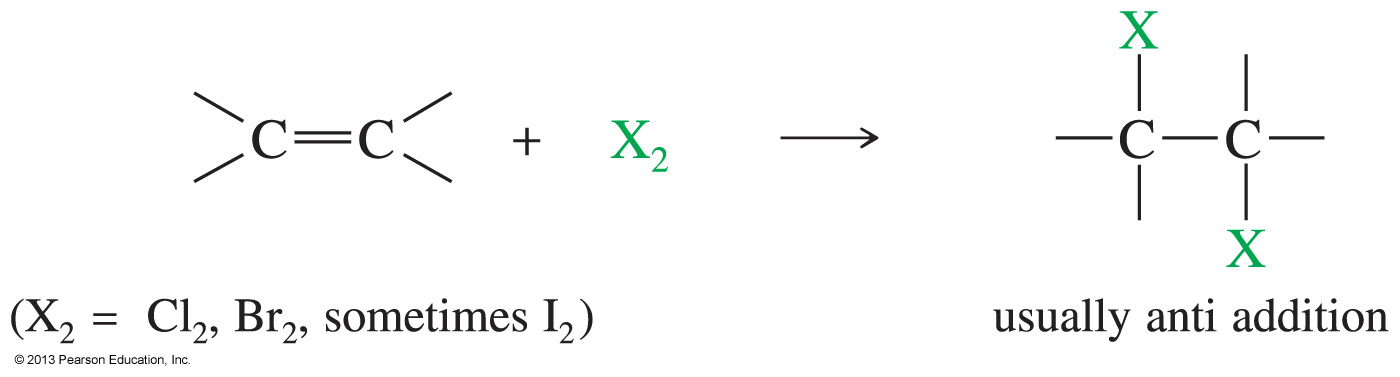 Cl2, Br2, and sometimes I2 add to a double bond to form a vicinal dihalide.
This is an anti addition of halides.
Mechanism of Halogen Addition
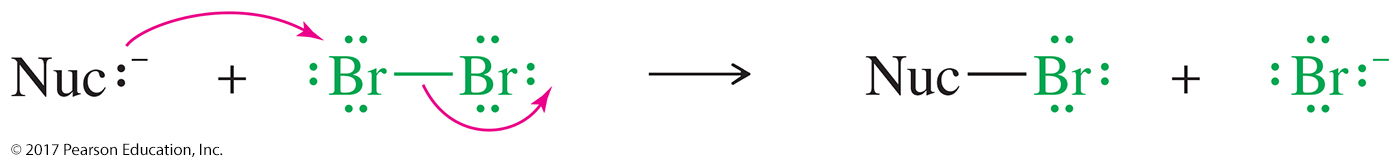 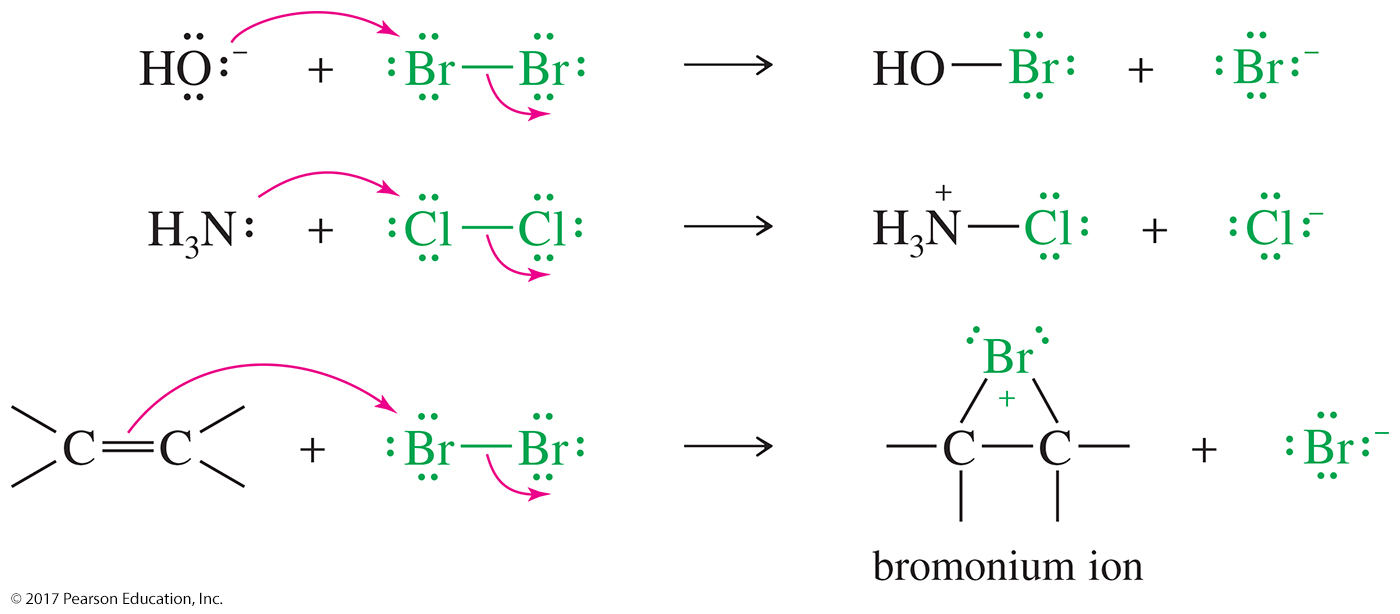 Mechanism of Halogen Addition to Alkenes continued.
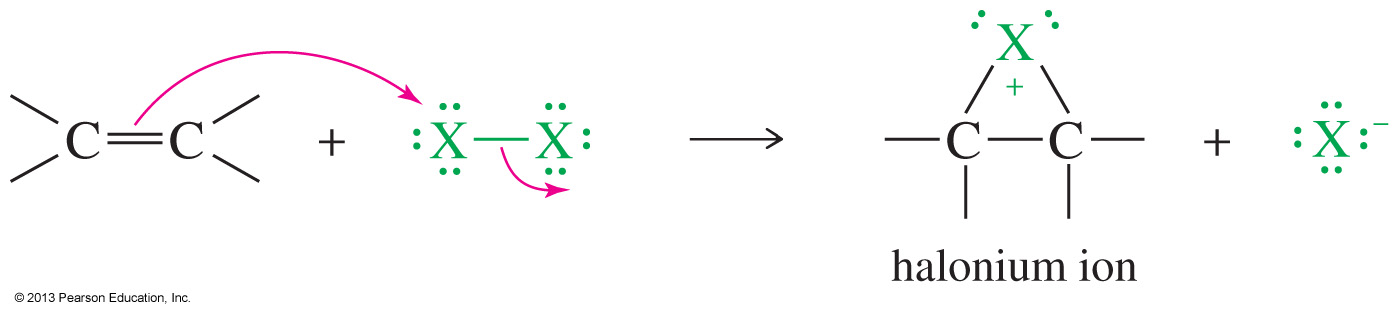 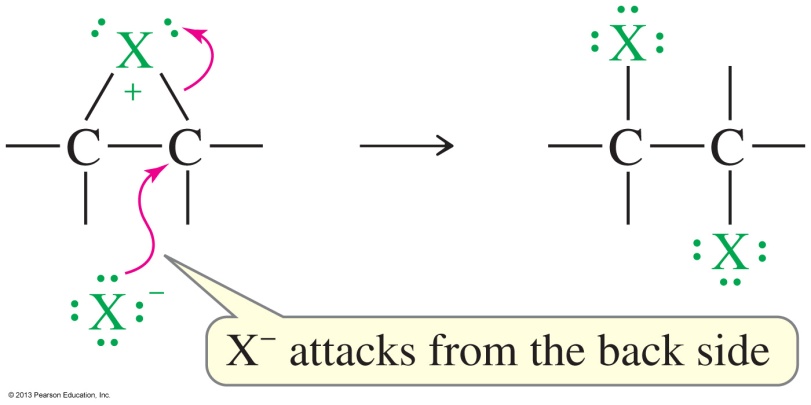 The intermediate is a three-membered ring called the halonium ion.
Stereochemistry of Halogen Addition
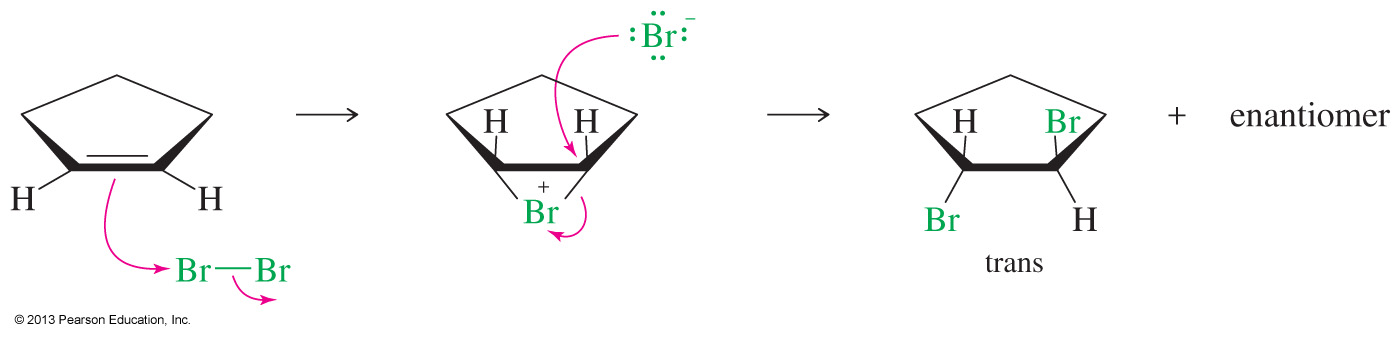 Anti stereochemistry results from the back-side attack of the nucleophile on the bromonium ion. 
This back-side attack assures anti stereochemistry of addition.
Examples of Stereospecificity
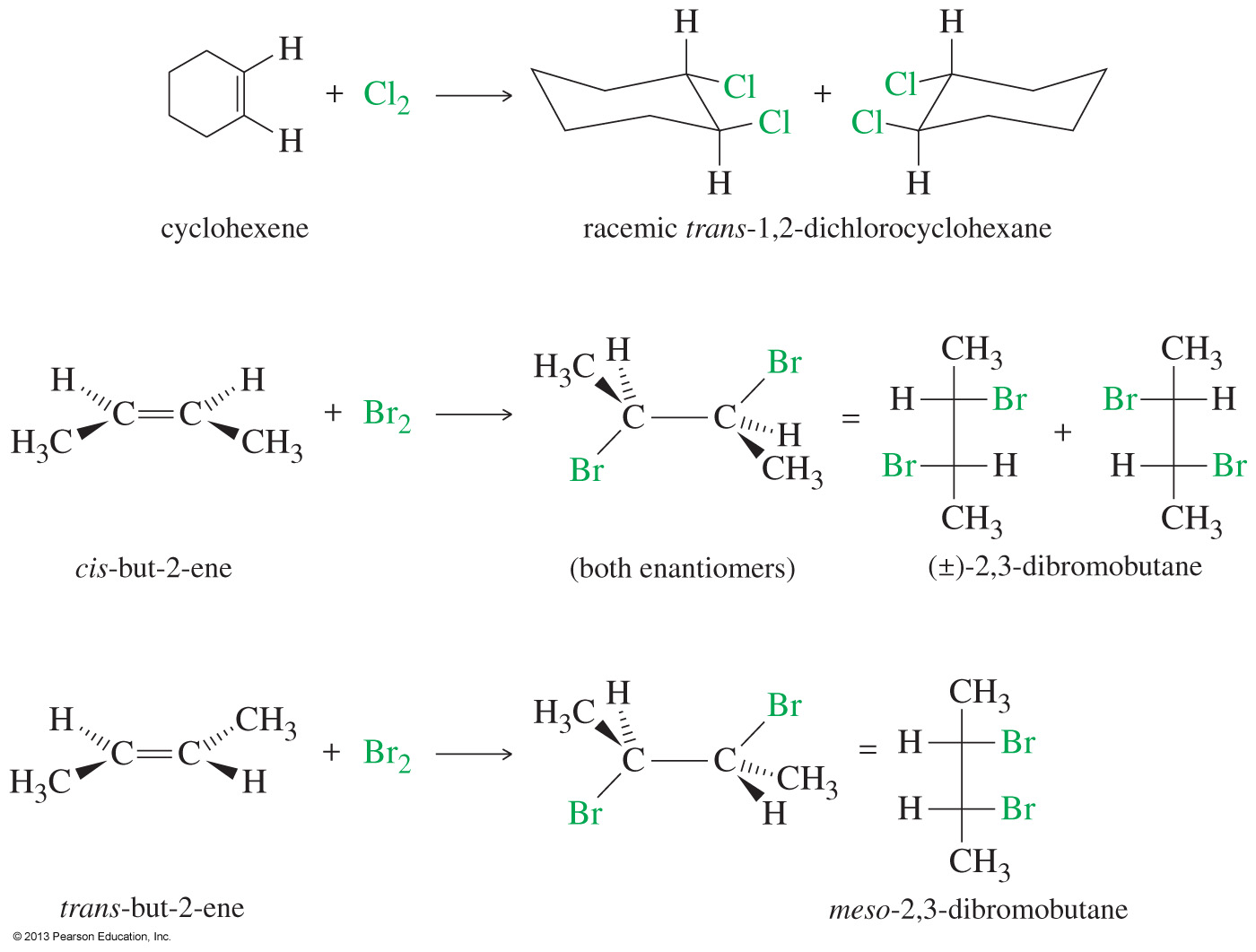 Bromine Test for Unsaturation
Add Br2 in CCl4 (dark, red-brown color) to an alkene.
The color quickly disappears as the bromine adds to the double bond (left-side test tube). 
If there is no double bond present, the brown color will remain (right side).
“Decolorizing bromine” is the chemical test for the presence of a double bond.
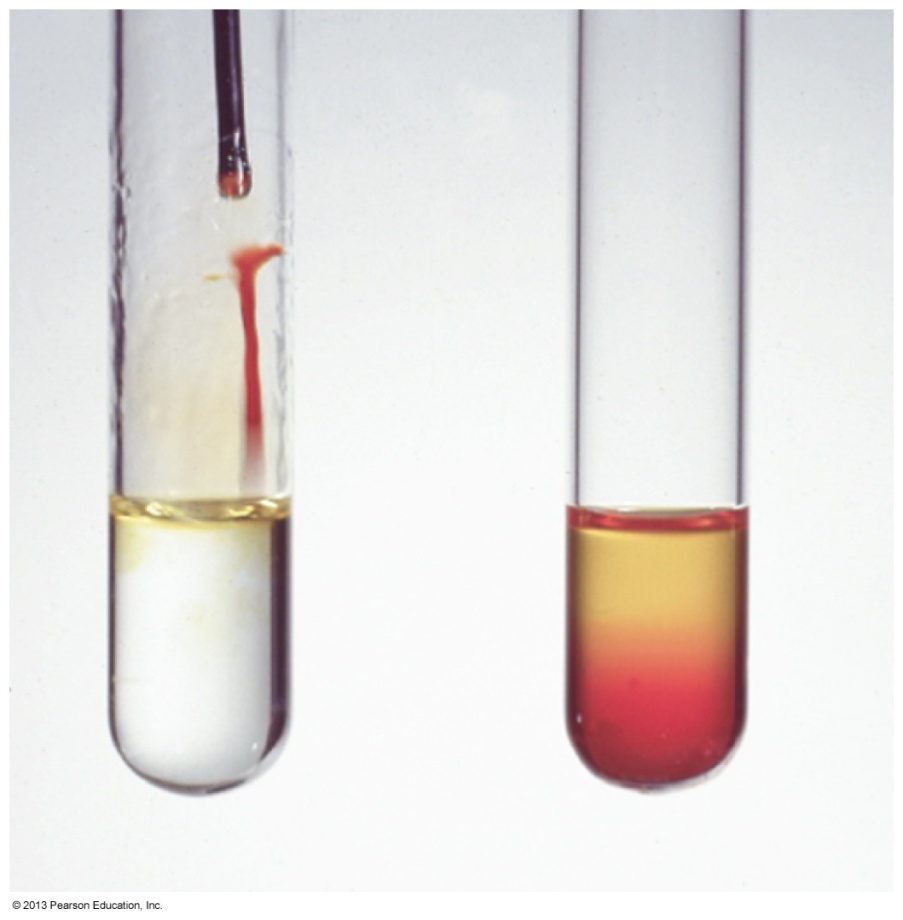 Formation of Halohydrins
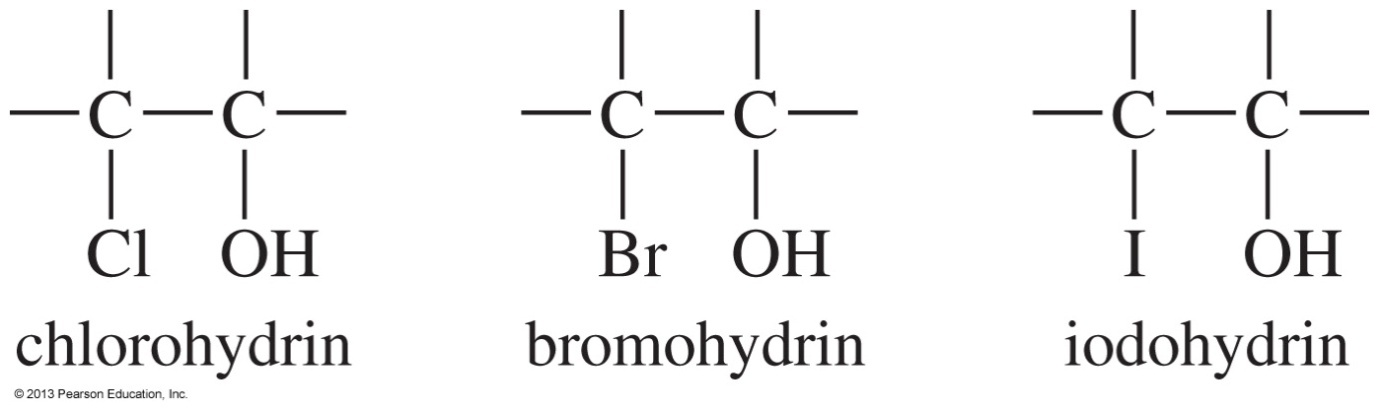 If a halogen is added in the presence of water as solvent, a halohydrin is formed.
Water is the nucleophile.
This is a Markovnikov addition: The bromide (electrophile) will add to the less substituted carbon.
Mechanism ofHalohydrin Formation
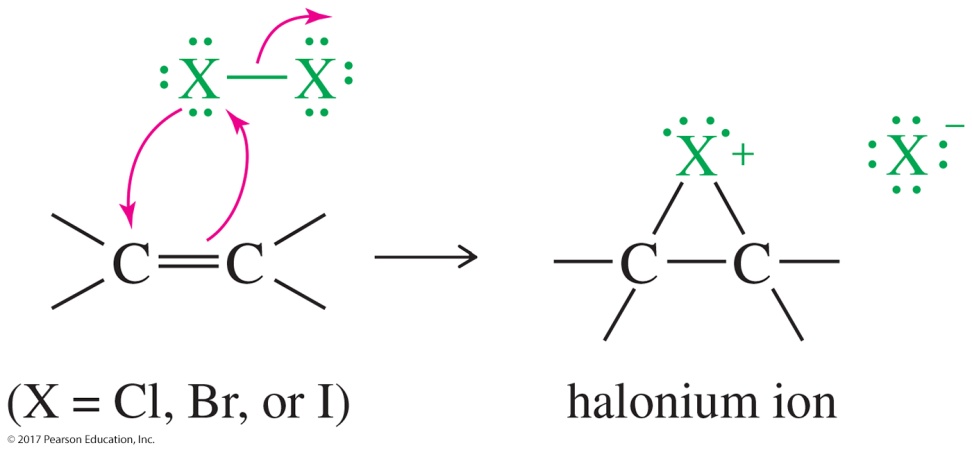 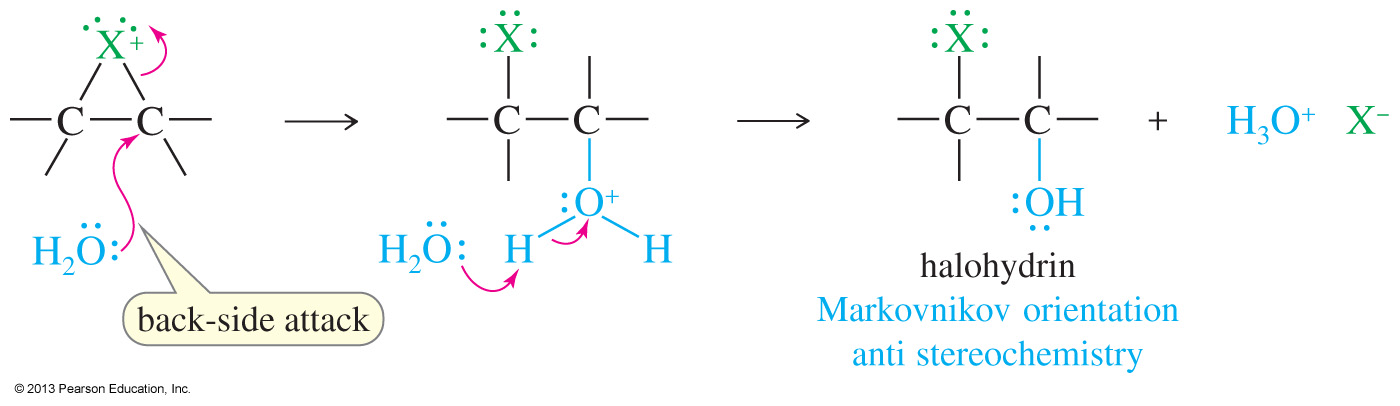 Stereochemistry of Halohydrins
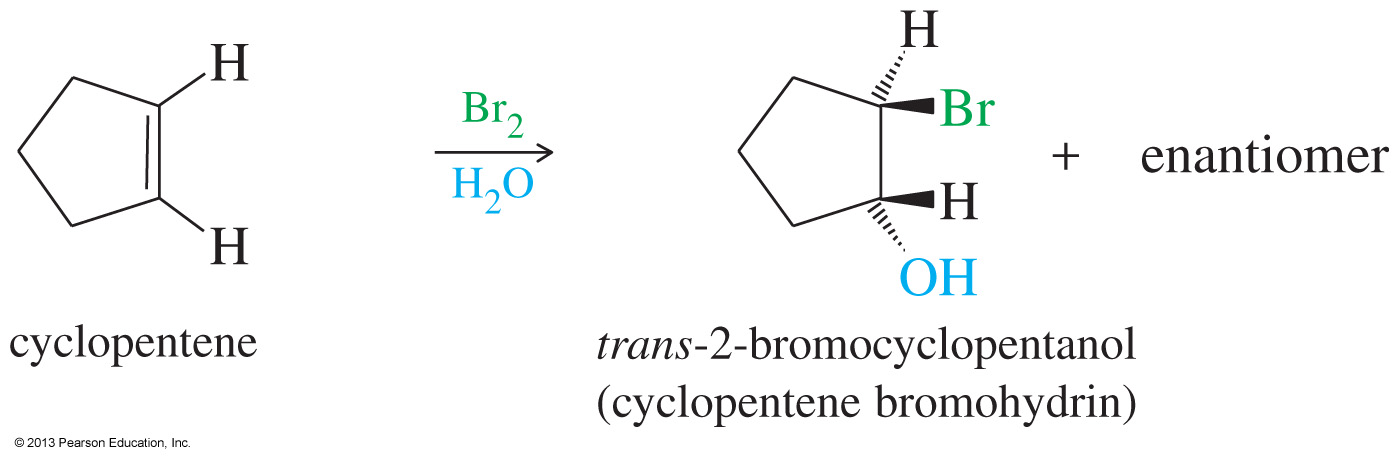 Because the mechanism involves a halonium ion, the stereochemistry of addition is anti, as in halogenation.
Orientation of Halohydrin Formation
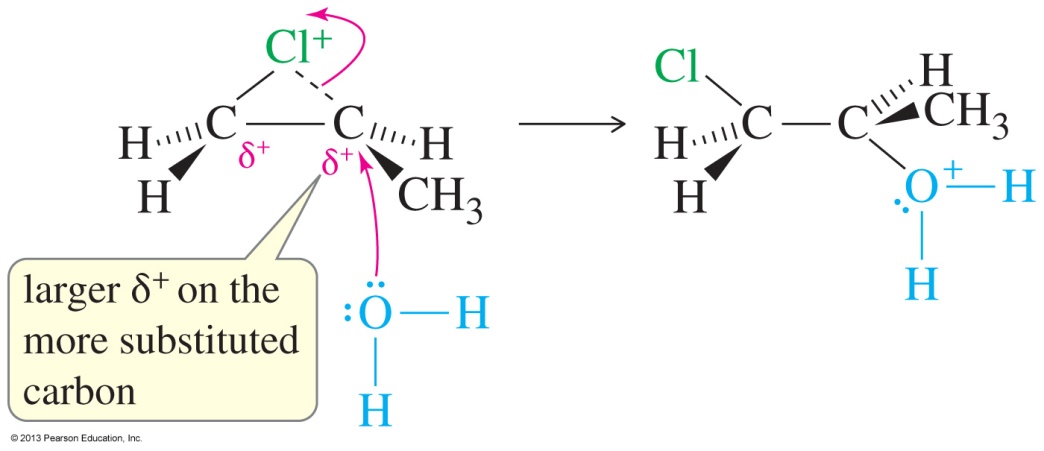 The more substituted carbon of the chloronium ion bears more positive charge than the less substituted carbon. 
Attack by water occurs on the more substituted carbon to give the Markovnikov product.
Solved Problem 5
Propose a mechanism for the reaction of 1-methylcyclopentene with bromine water.
Solution
1-Methylcyclopentene reacts with bromine to give a bromonium ion. Attack by water could occur at either the secondary carbon or the tertiary carbon of the bromonium ion. Attack actually occurs at the more substituted carbon, which bears more of the positive charge. The product is formed as a racemic mixture.
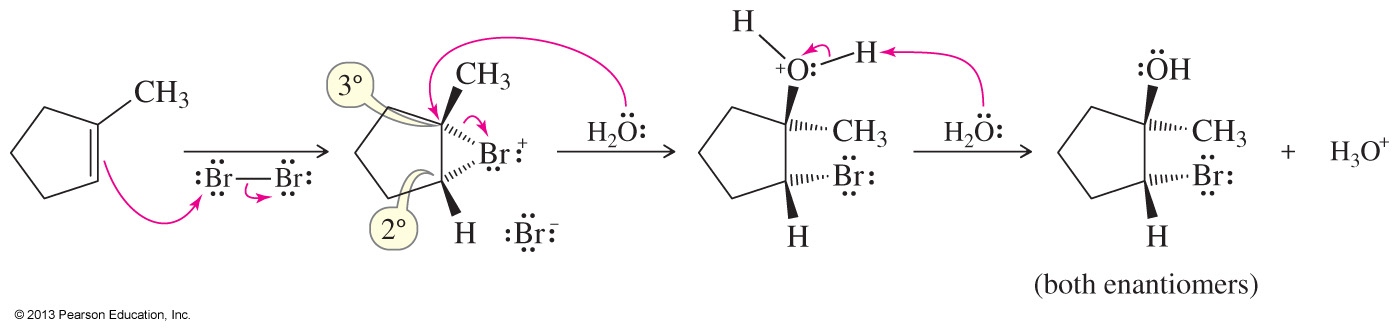 Solved Problem 6
When cyclohexene is treated with bromine in saturated aqueous sodium chloride, a mixture of trans-2-bromocyclohexanol and trans-1-bromo-2-chlorocyclohexane results. Propose a mechanism to account for these two products.
Solution
Cyclohexene reacts with bromine to give a bromonium ion, which will react with any available nucleophile. The most abundant nucleophiles in saturated aqueous sodium chloride solution are water and chloride ions. Attack by water gives the bromohydrin, and attack by chloride gives the dihalide. Either of these attacks gives anti stereochemistry.
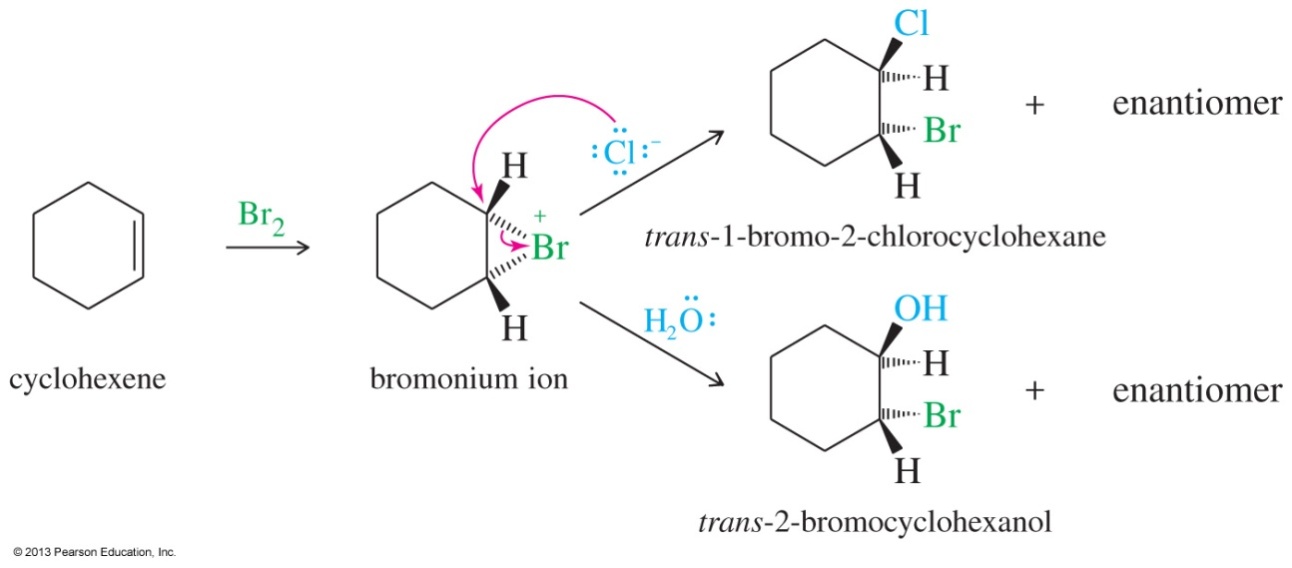 Catalytic Hydrogenation of Alkenes
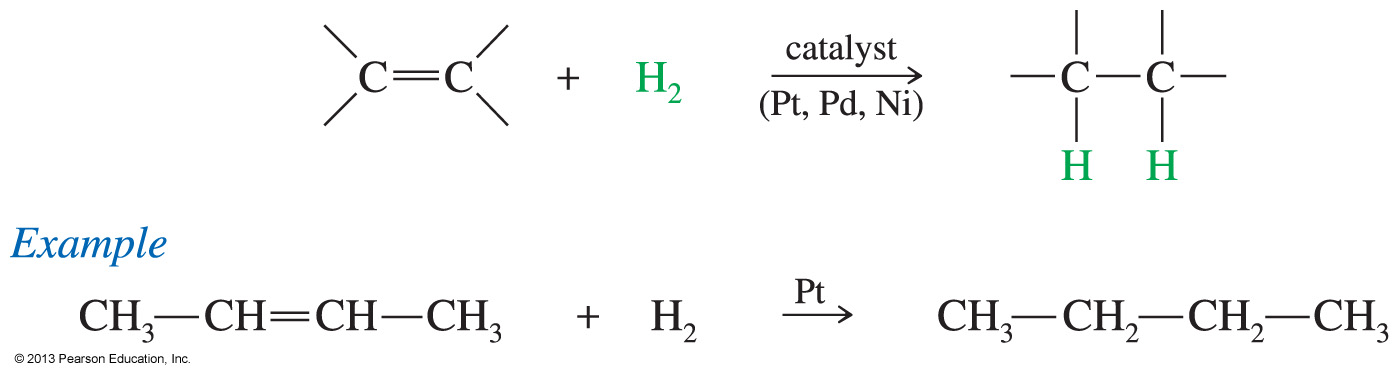 Hydrogen (H2) can be added across the double bond in a process known as catalytic hydrogenation.  
The reaction only takes place if a catalyst is used.
Mechanism of Catalytic Hydrogenation
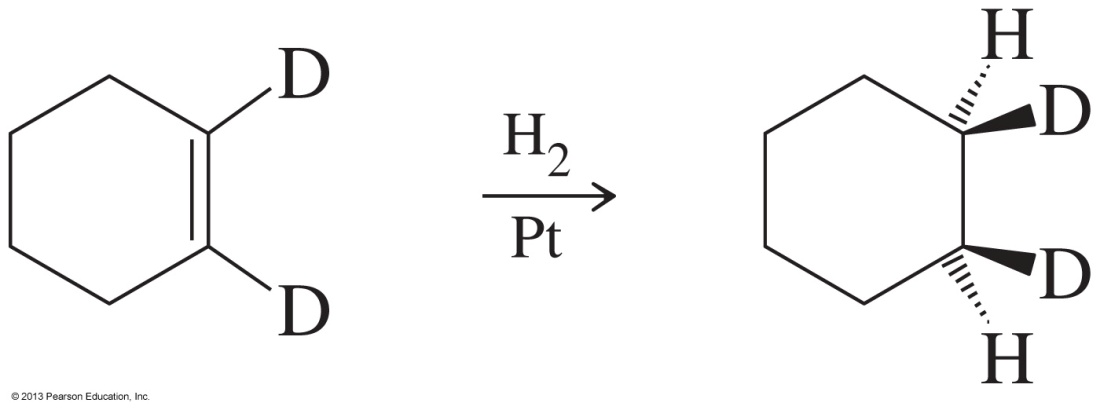 The hydrogen and the alkene are adsorbed on the metal surface.  
Once adsorbed, the hydrogens insert across the same face of the double bond and the reduced product is released from the metal.  
The reaction has a syn stereochemistry since both hydrogens will add to the same side of the double bond.
Wilkinson’s Catalyst
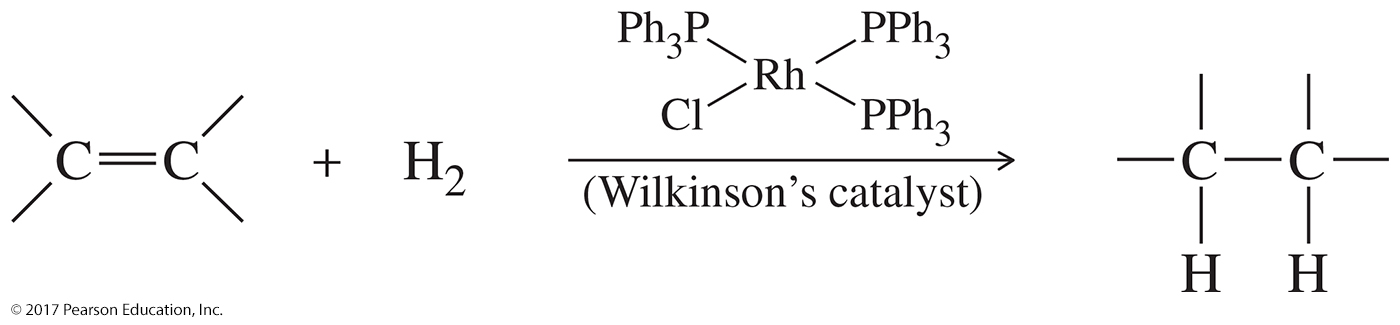 Wilkinson’s catalyst is a soluble homogenous catalyst that catalyzes the hydrogenation of a carbon–carbon double bond.
Syn Stereochemistry in Catalytic Hydrogenation
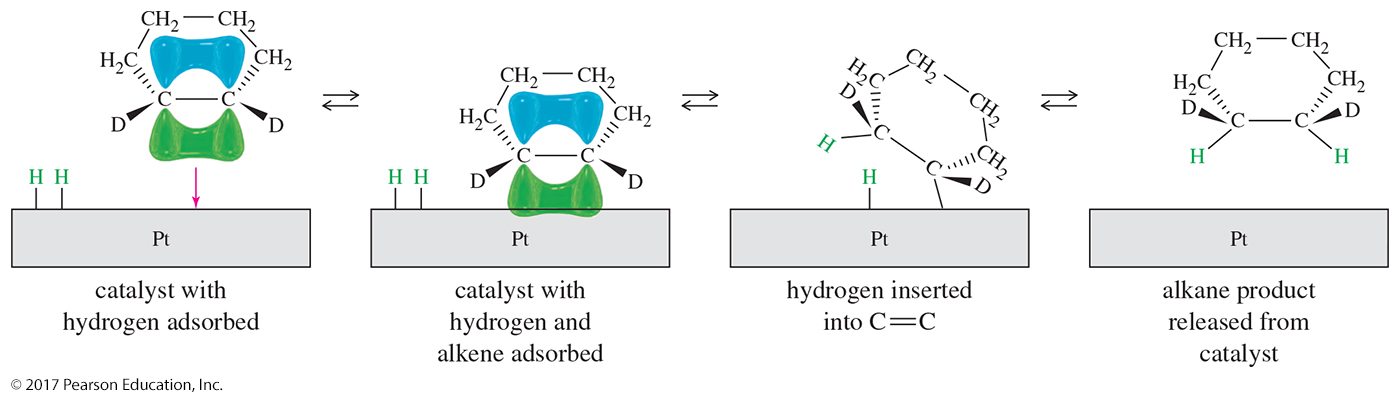 A solid heterogeneous catalyst adds two hydrogen atoms to the same face of the pi bond.
The Need for Chiral Catalysts
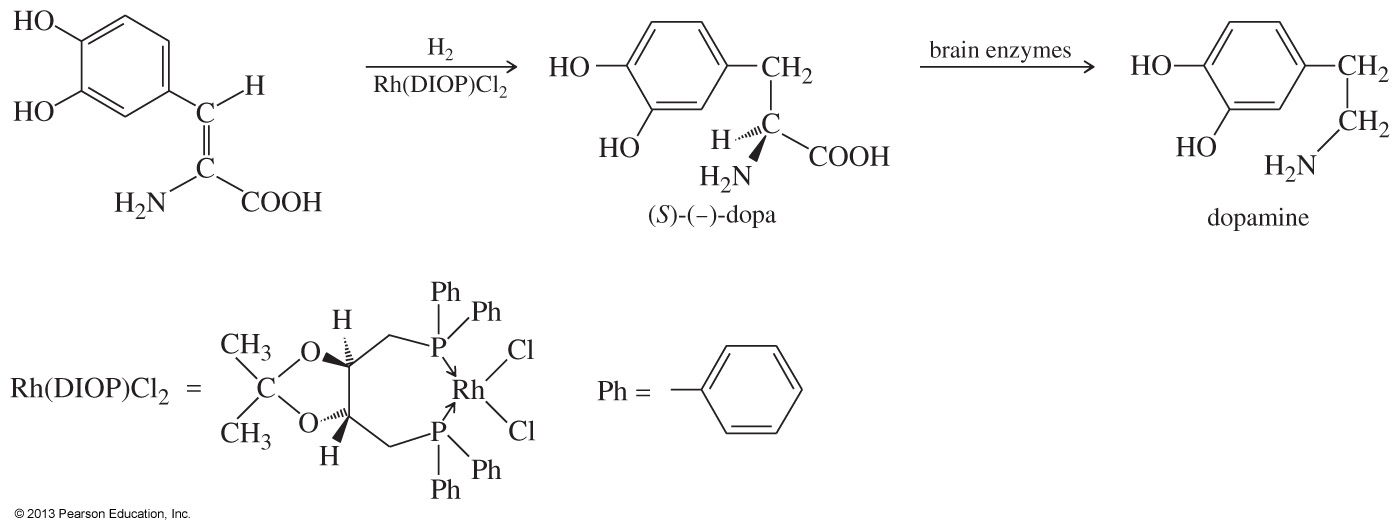 Only the (–)-enantiomer of dopa can cross the blood–brain barrier and be transformed into dopamine; the other enantiomer is toxic to the patient.
Addition of Carbenes
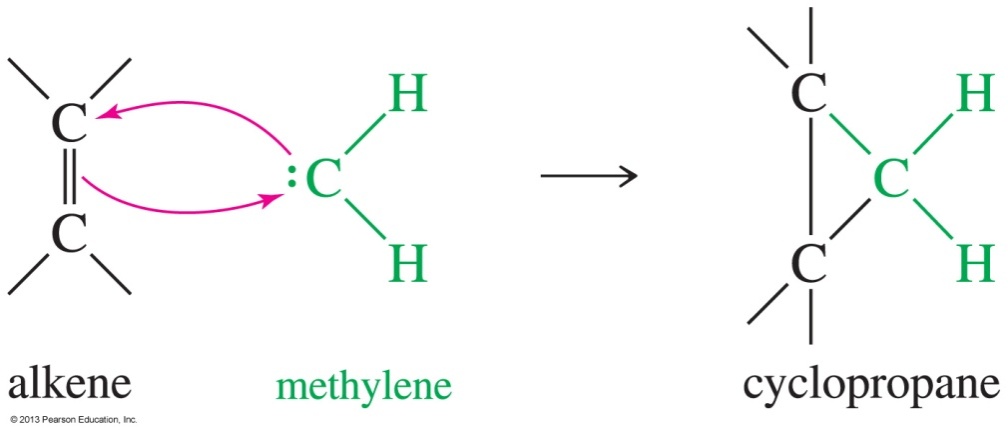 The insertion of the —CH2 group into a double bond produces a cyclopropane ring.
There are three methods:
Diazomethane (CH3N2, UV light or heat)
Simmons–Smith (CH2I2 and Zn(Cu))
Alpha elimination of a haloform (CHX3, NaOH, H2O)
Carbenes: Diazomethane Method
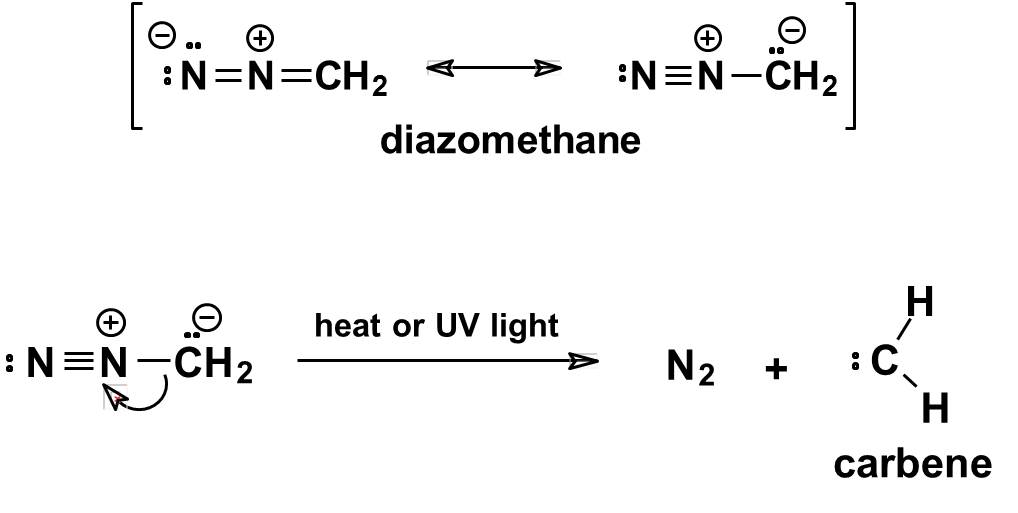 Problems with diazomethane:    1. Extremely toxic and explosive    2. The carbene can insert into C—H bonds, too.
Simmons–Smith Reaction
Best method for preparing cyclopropanes.
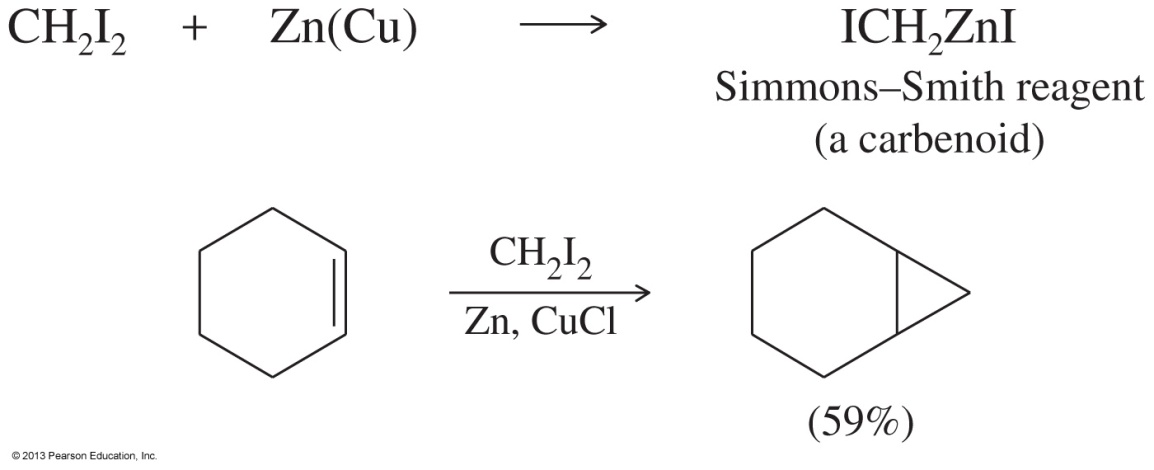 Preparation of the Simmons–Smith reagent:
CH2I2   +   Zn(Cu)   ICH2ZnI
Simmons–Smithreagent
Alpha Elimination Reaction
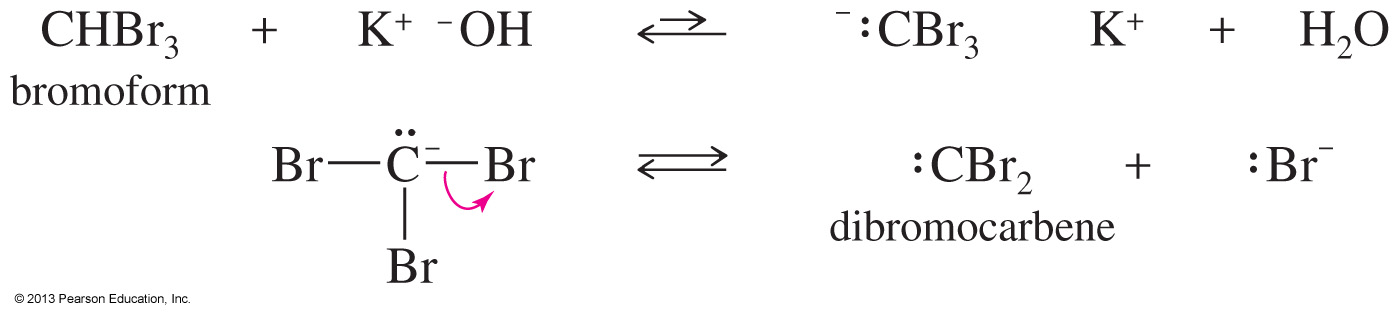 In the presence of a base, chloroform or bromoform can be dehydrohalogenated to form a carbene.
Stereospecificity
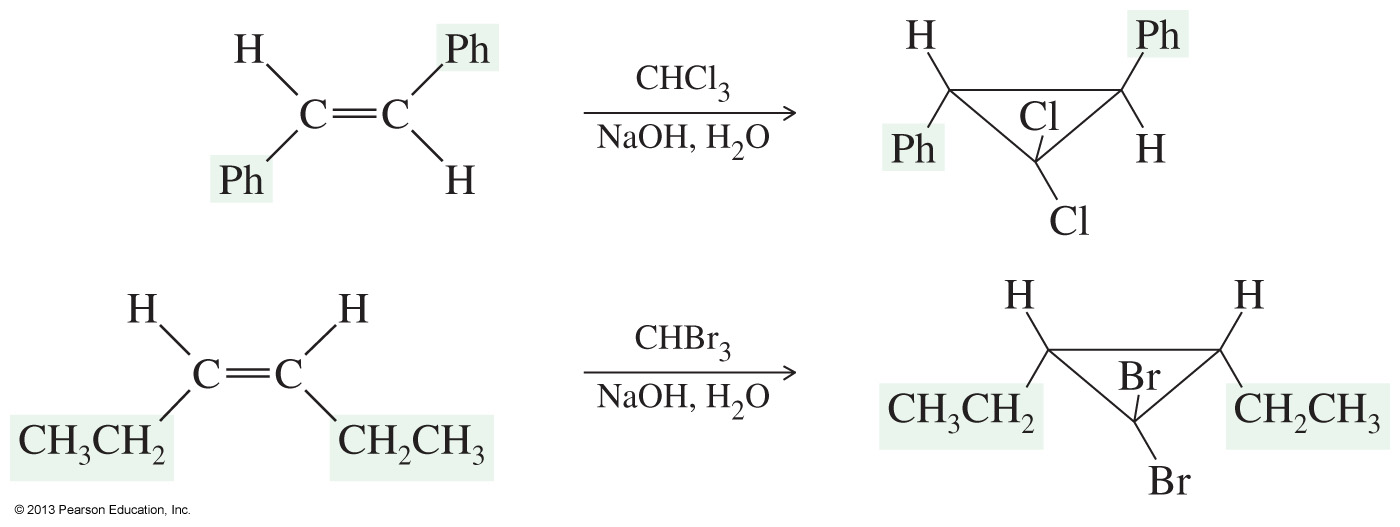 The cylopropanes will retain the cis or trans stereochemistry of the alkene.
Carbene Examples
Simmons–Smith Reaction
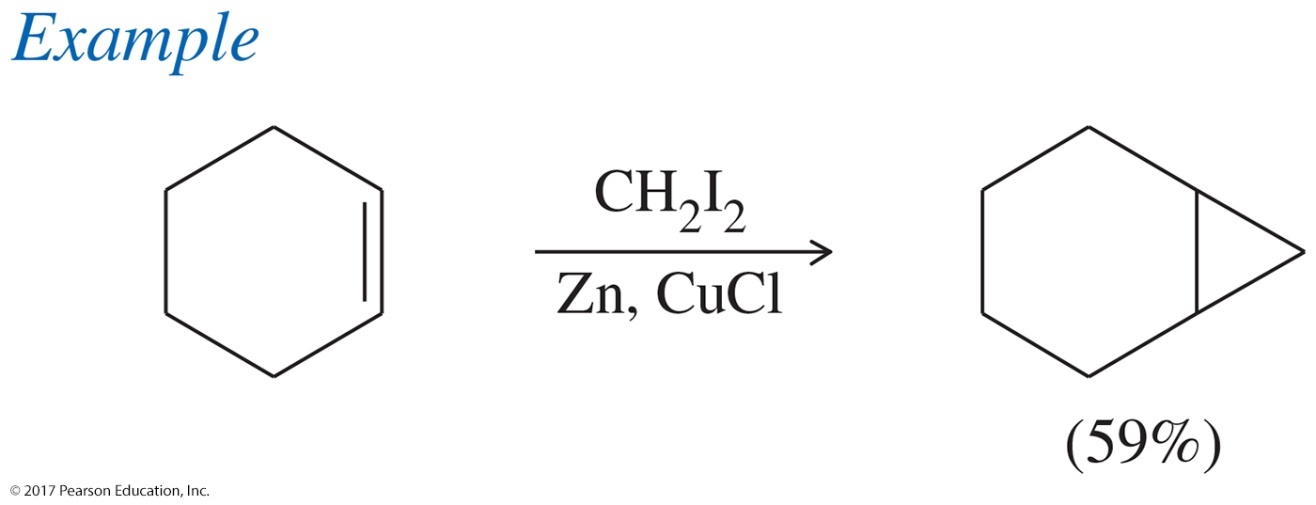 Alpha Elimination Reaction
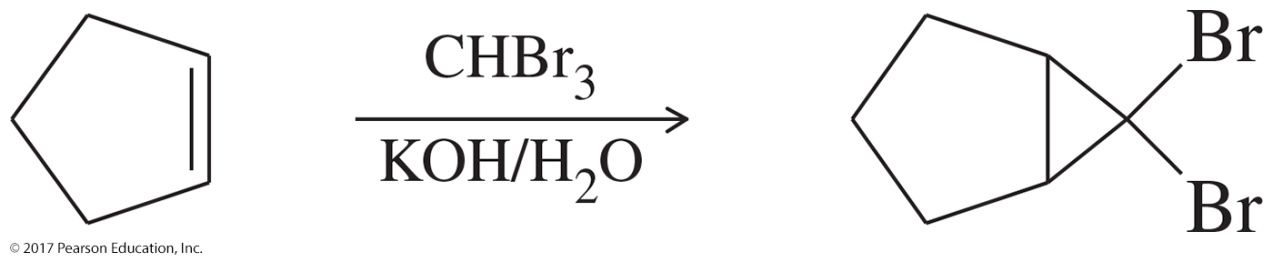 Epoxidation
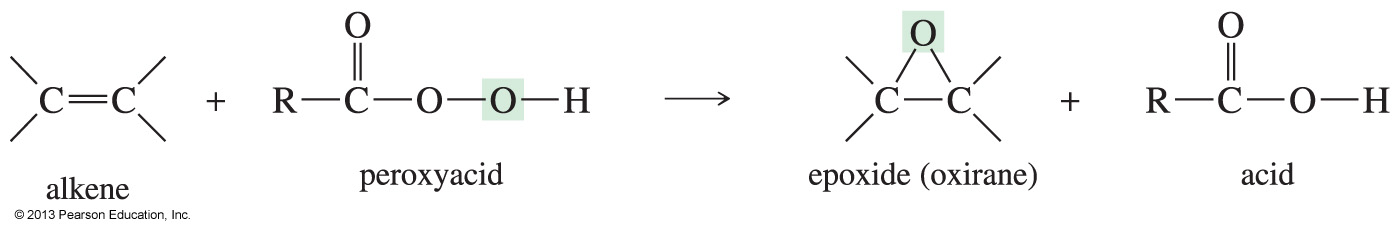 An alkene reacts with a peroxyacid to form an epoxide (also called oxirane).
The most common peroxyacid used is meta-chloroperoxybenzoic acid (MCPBA).
Mechanism
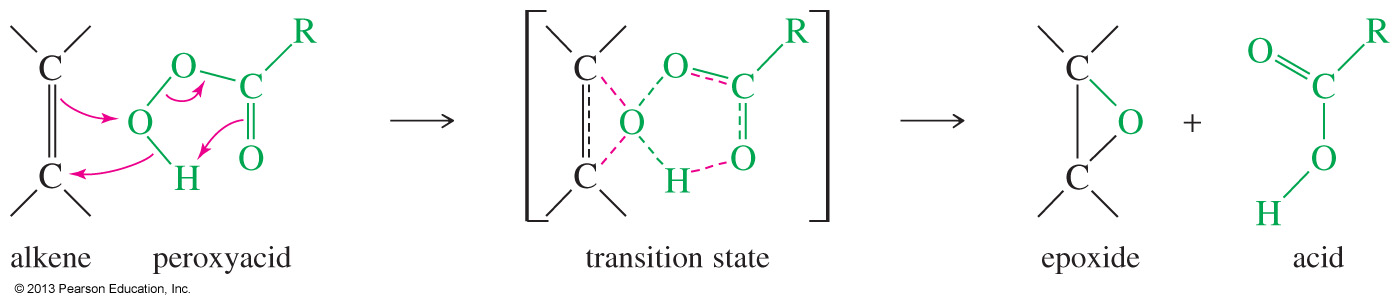 The peroxyacid and the alkene react with each other in a one-step reaction to produce the epoxide and a molecule of acid.
Stereochemistry of Epoxidation
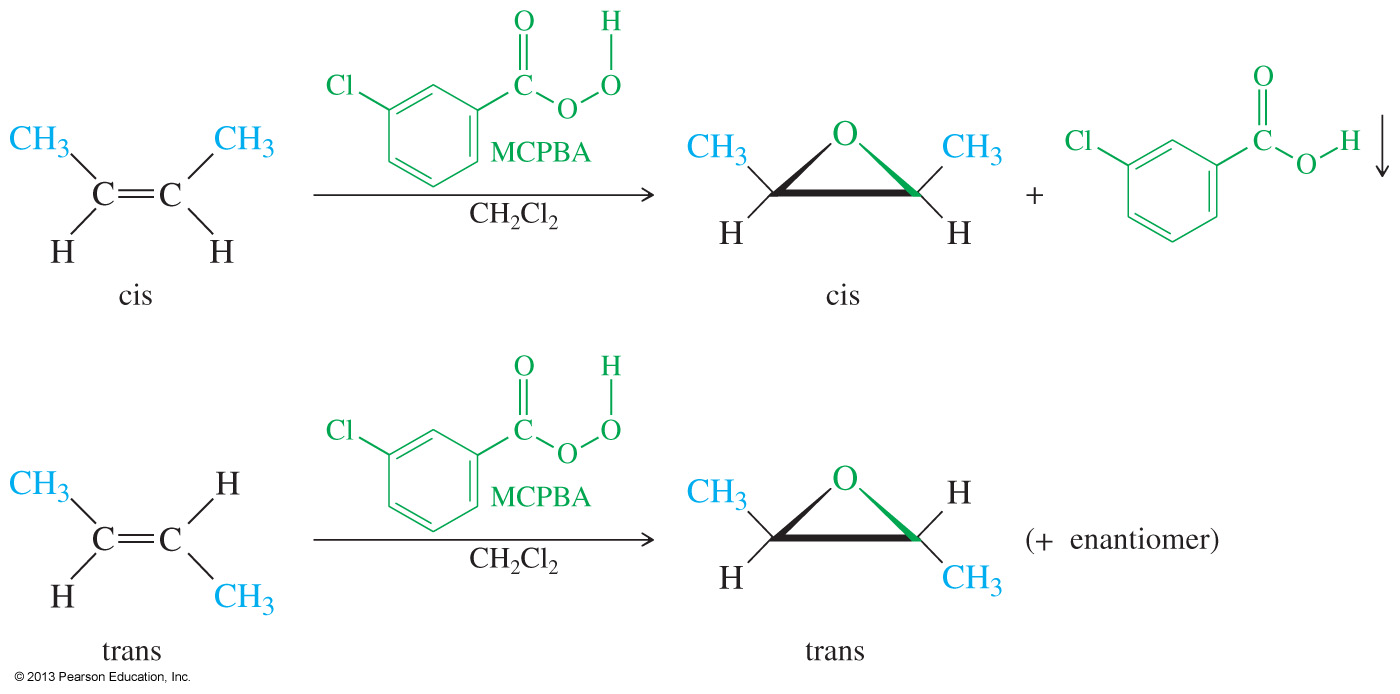 Opening the Epoxide Ring
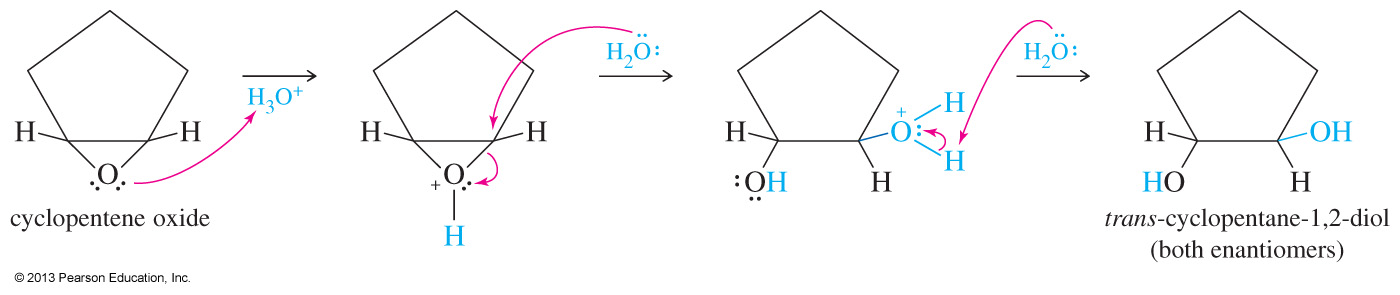 This process is acid-catalyzed.
Water attacks the protonated epoxide on the opposite side of the ring (back-side attack).
Anti-diol is formed.
Reagents for Epoxidation
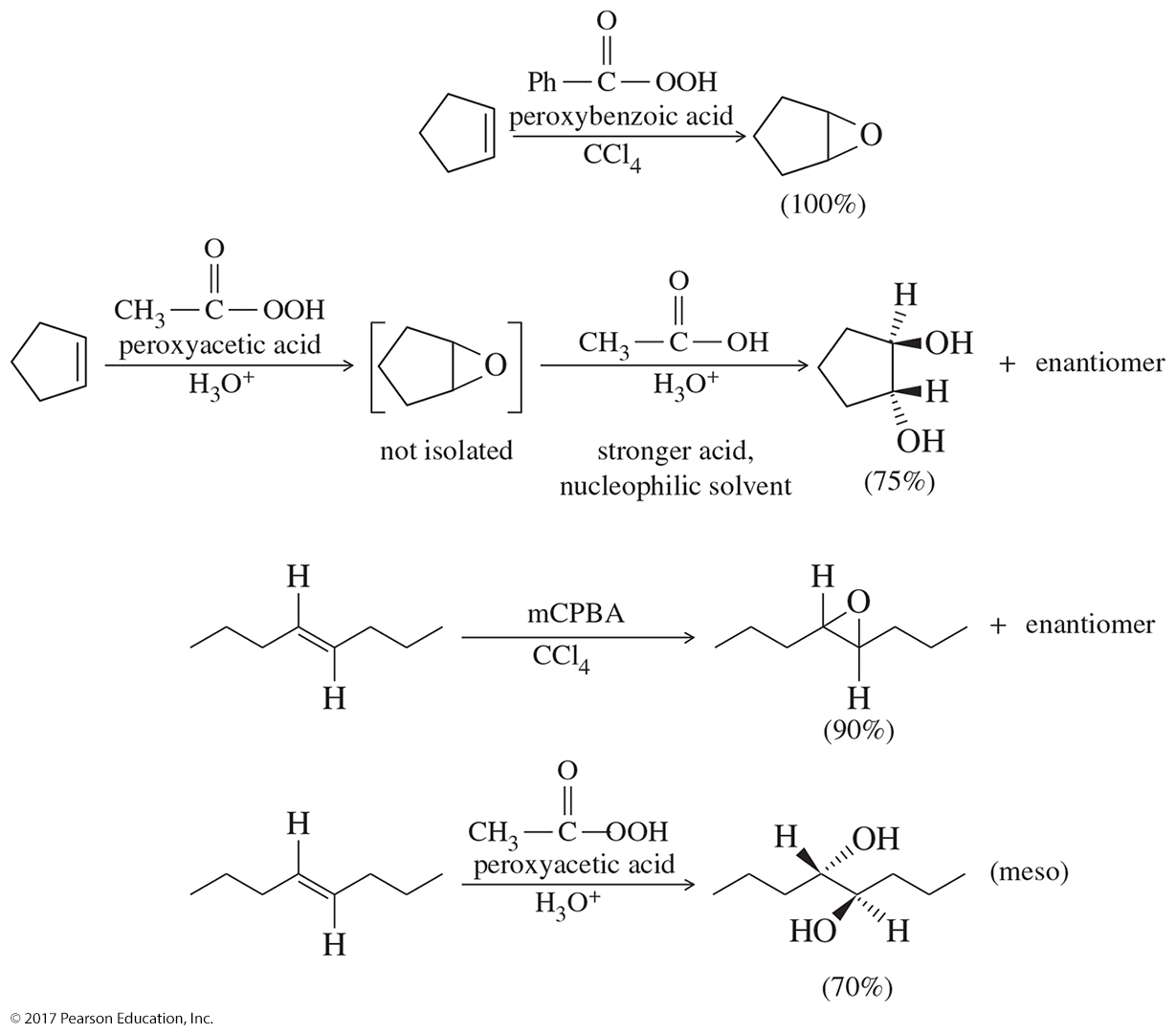 Syn Hydroxylation of Alkenes
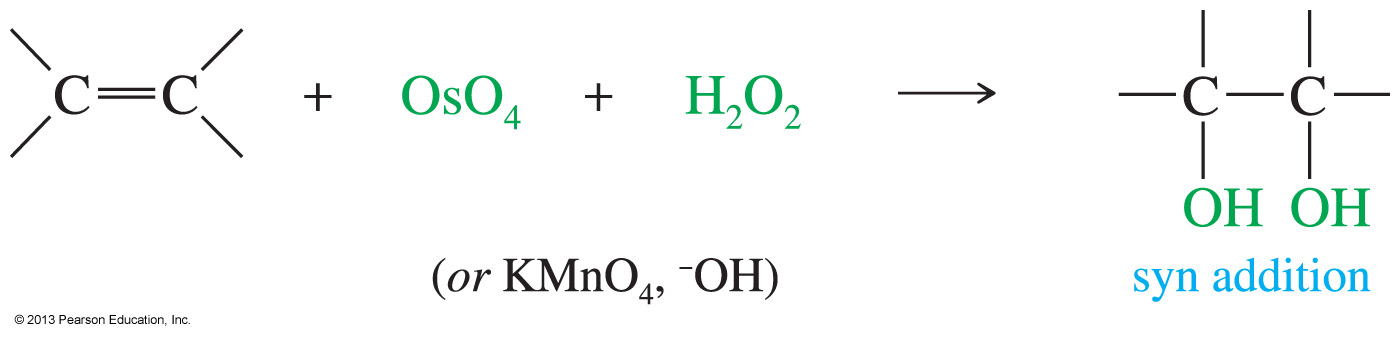 Alkene is converted to a syn-1,2-diol
Two reagents:
Osmium tetroxide, OsO4, followed by hydrogen peroxide or
Cold, dilute solution of KMnO4 in base
Mechanism with OsO4
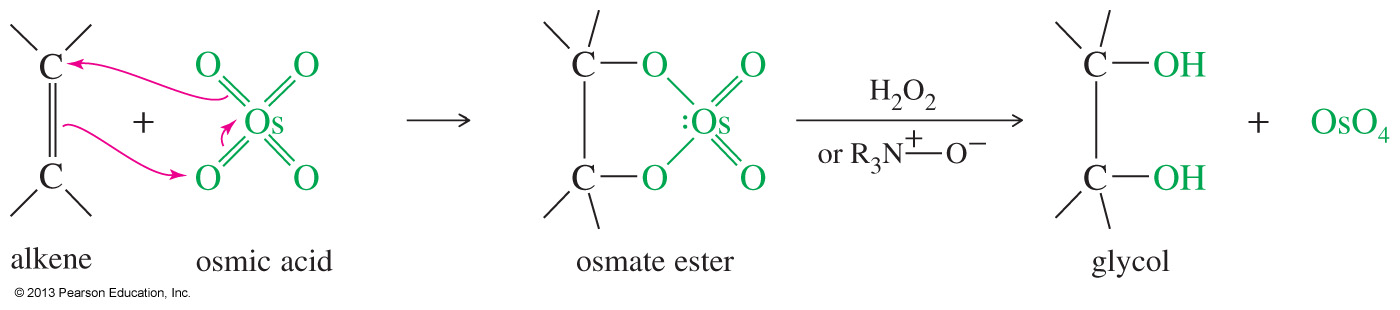 The OsO4 adds to the double bond of an alkene in a concerted mechanism forming an osmate ester.  
The osmate ester can be hydrolyzed to produce a cis-glycol and regenerate the OsO4.
Permanganate Dihydroxylation
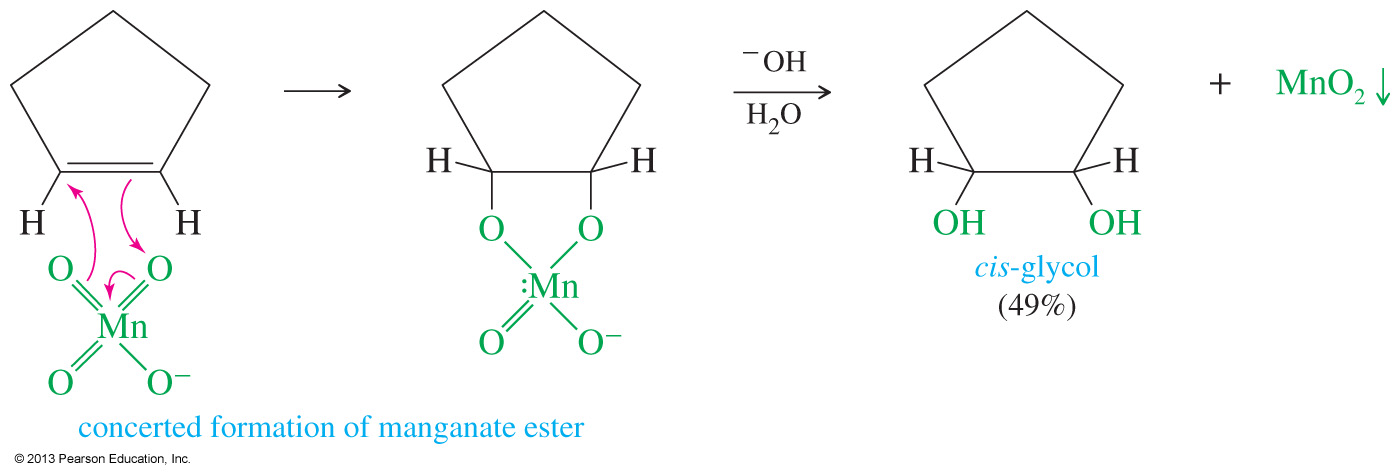 A cold, dilute solution of KMnO4 also hydroxylates alkenes with syn stereochemistry.
The basic solution hydrolyzes the manganate ester, liberating the glycol and producing a brown precipitate of manganese dioxide, MnO2.
Oxidative Cleavagewith  KMnO4
If the solution is warm or acidic or too concentrated, oxidative cleavage of the glycol may occur. 
Disubstituted carbons become ketones.
Monosubstituted carbons become carboxylic acids.
Permanganate Dihydroxylation
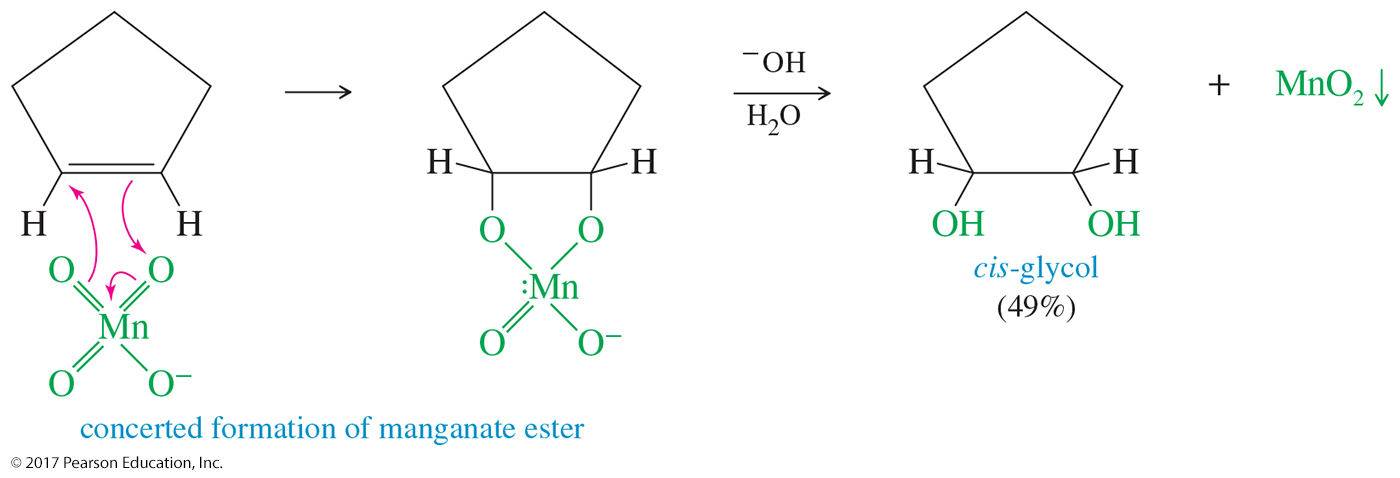 Osmium tetroxide is expensive, highly toxic, and volatile.  
A cold, dilute solution of potassium permanganate hydroxylates alkenes with syn stereochemistry.
Oxidative Cleavageof Alkenes
If the potassium permanganate solution is warm or acidic or too concentrated, oxidative cleavage of the glycol may occur.
Aldehydes, if made, are oxidized to carboxylic acids under these conditions.
Examples
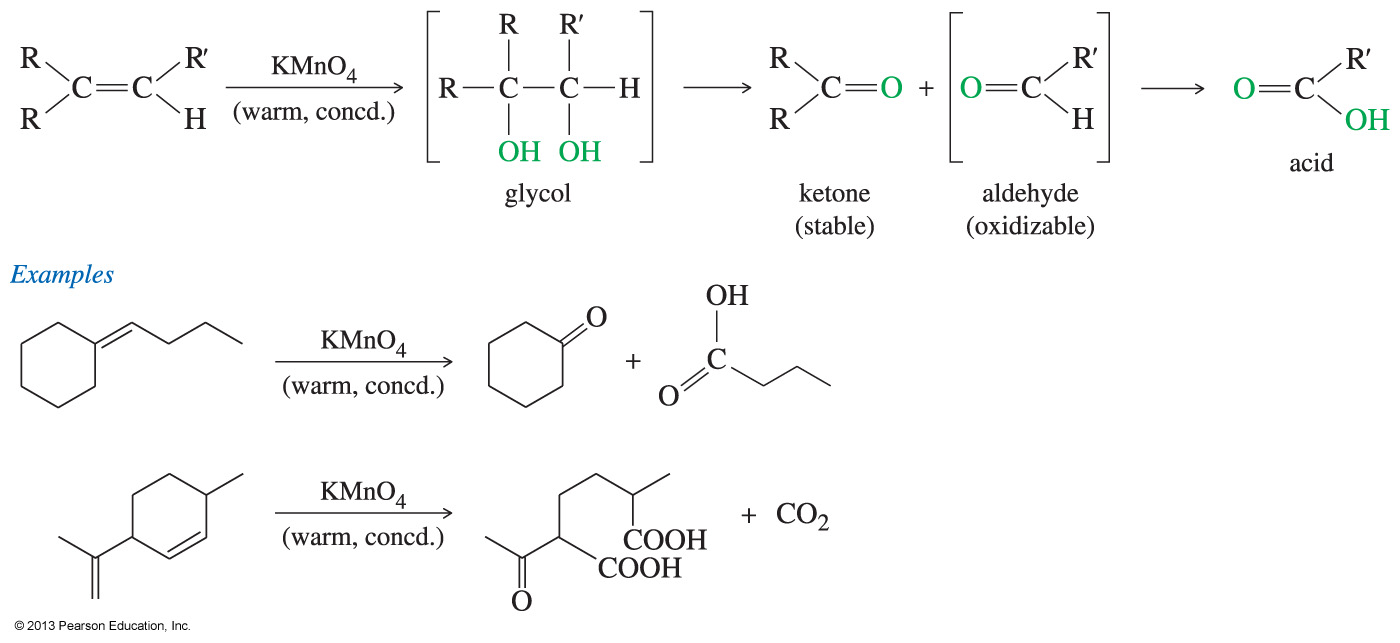 Ozonolysis
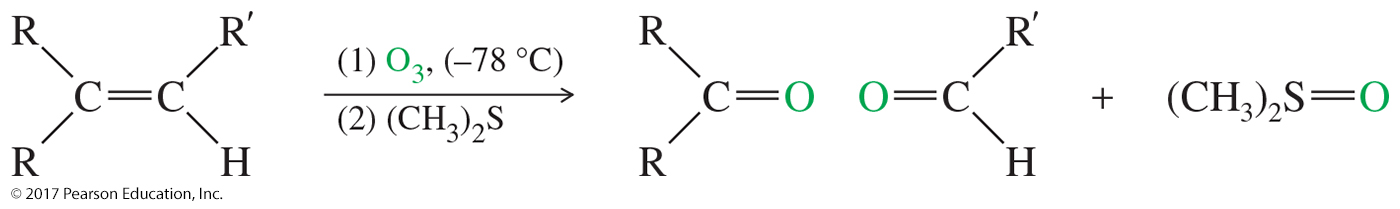 Ozone will oxidatively cleave (break) the double bond to produce aldehydes and ketones.  
Ozonolysis is milder than KMnO4 and will not oxidize aldehydes further.  
A second step of the ozonolysis is the reduction of the intermediate by zinc or dimethyl sulfide.
Mechanism of Ozonolysis
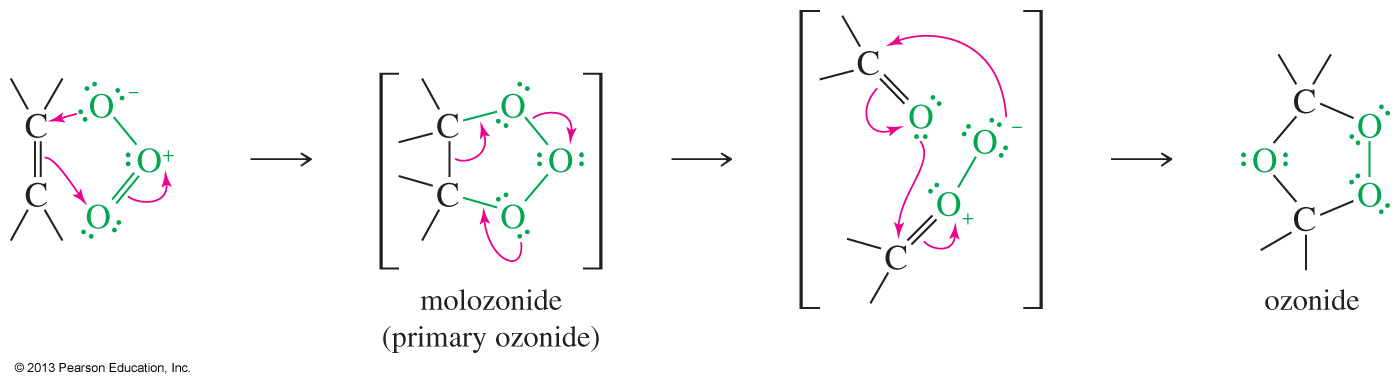 The ozone adds to the double bond, forming a five-membered ring intermediate called molozonide, which rearranges to form the ozonide.
Reduction of the Ozonide
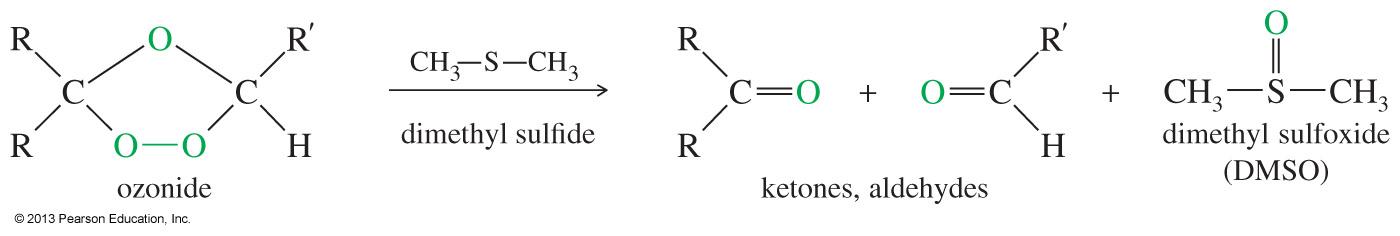 The ozonide is not isolated, but is immediately reduced by a mild reducing agent, such as zinc or dimethyl sulfide, to give the aldehydes and ketones as the main products.  
When dimethyl sulfide is used, the sulfur atom gets oxidized, forming dimethyl sulfoxide (DMSO).
Comparison of Permanganate Cleavage and Ozonolysis
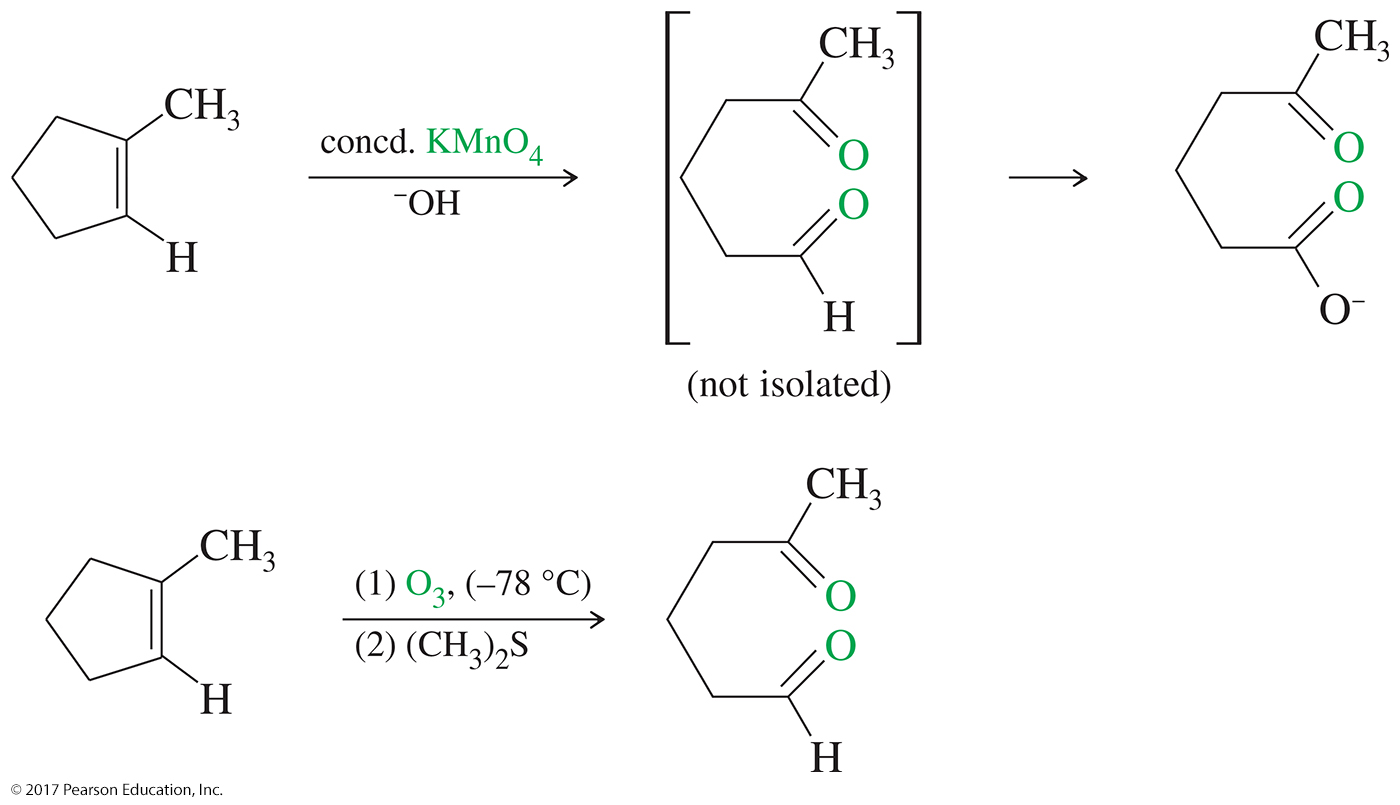 Solved Problem 7
Ozonolysis–reduction of an unknown alkene gives an equimolar mixture of cyclohexanecarbaldehyde and butan-2-one. Determine the structure of the original alkene.
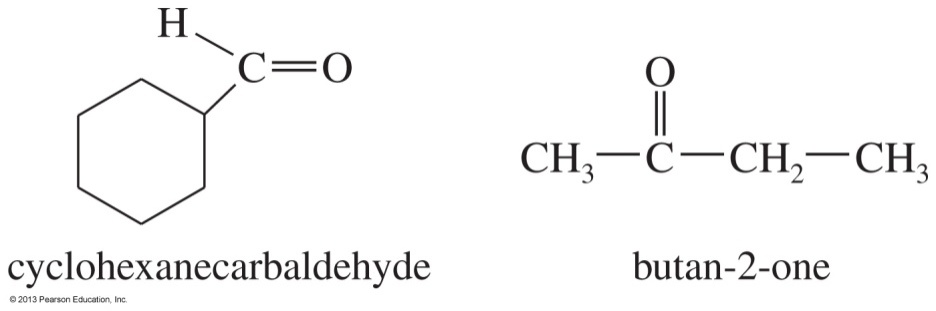 Solution
We can reconstruct the alkene by removing the two oxygen atoms of the carbonyl groups (C=O) and connecting the remaining carbon atoms with a double bond. One uncertainty remains, however: The original alkene might be either of two possible geometric isomers.
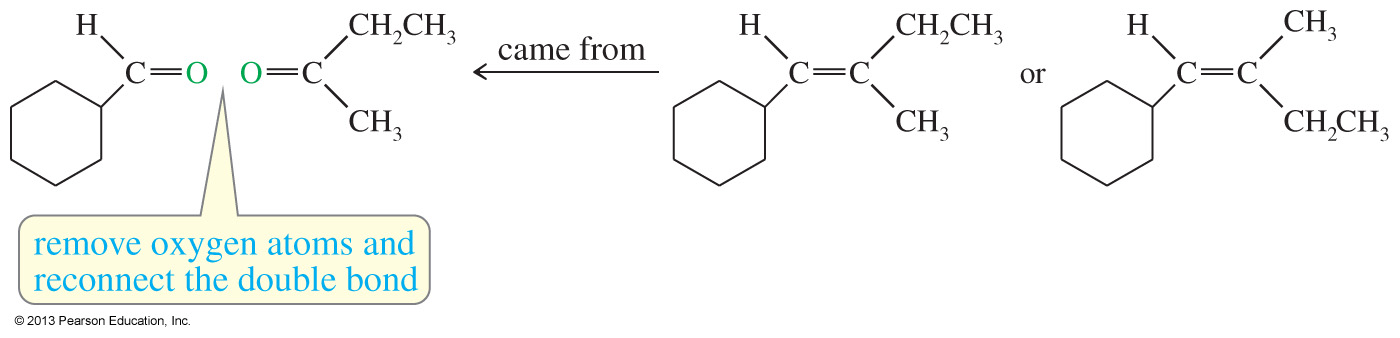 Polymerization
An alkene (monomer) can add to another molecule like itself to form a chain (polymer).
Three methods:
Cationic, a carbocation intermediate
Free radical
Anionic, a carbanion intermediate (rare)
Cationic Polymerization
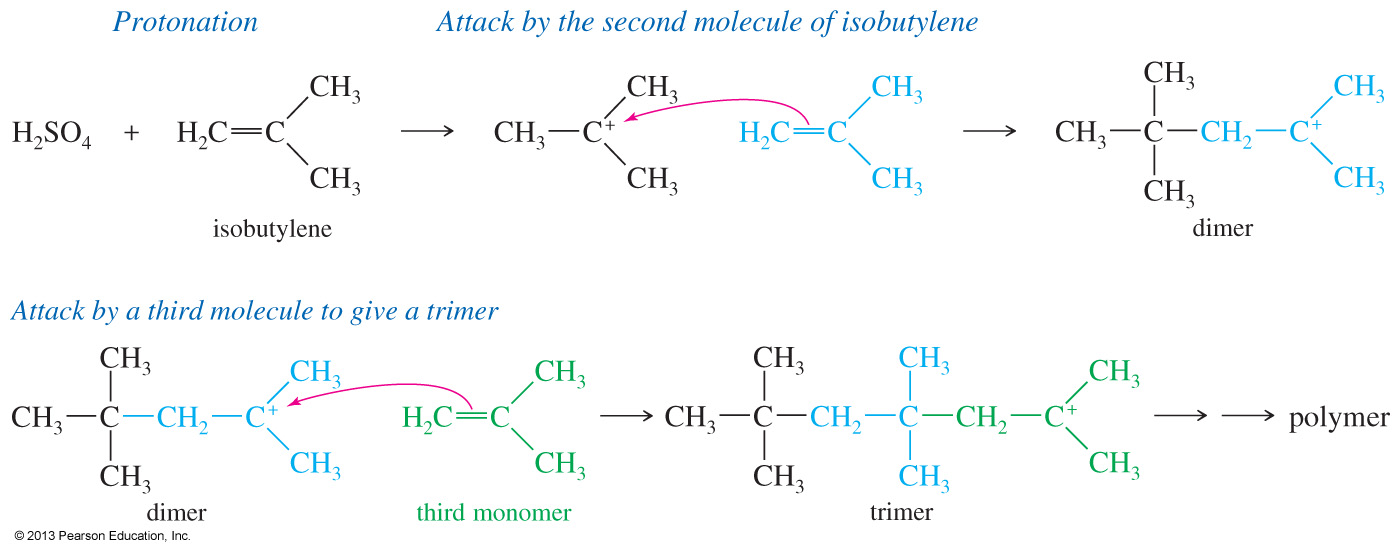 Termination Step of Cationic Polymerization
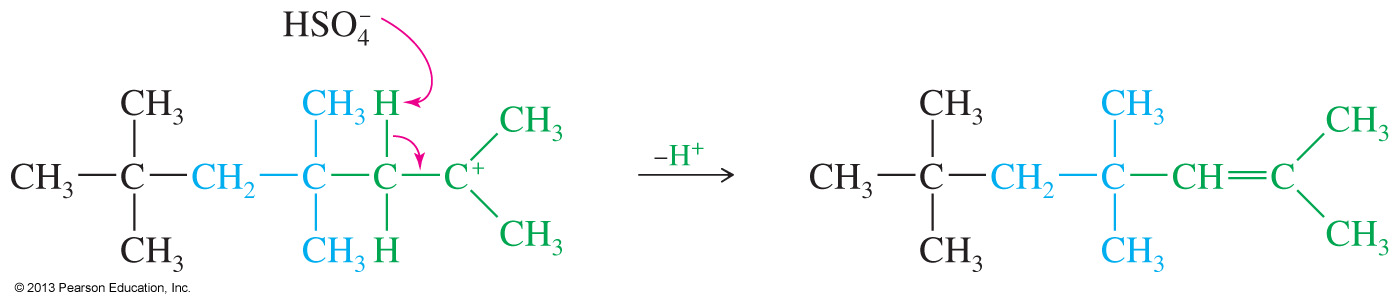 The chain growth ends when a proton is abstracted by the weak base of the acid used to initiate the reaction.  
The loss of a hydrogen forms an alkene and ends the chain growth, so this is a termination step.
Cationic Polymerization Using BF3 as Catalyst
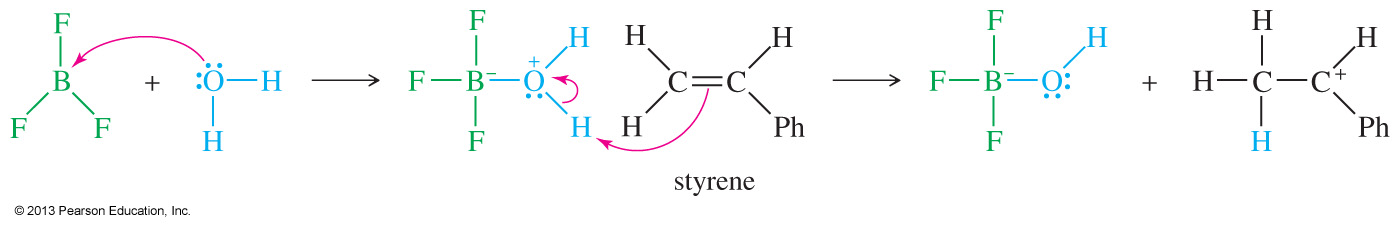 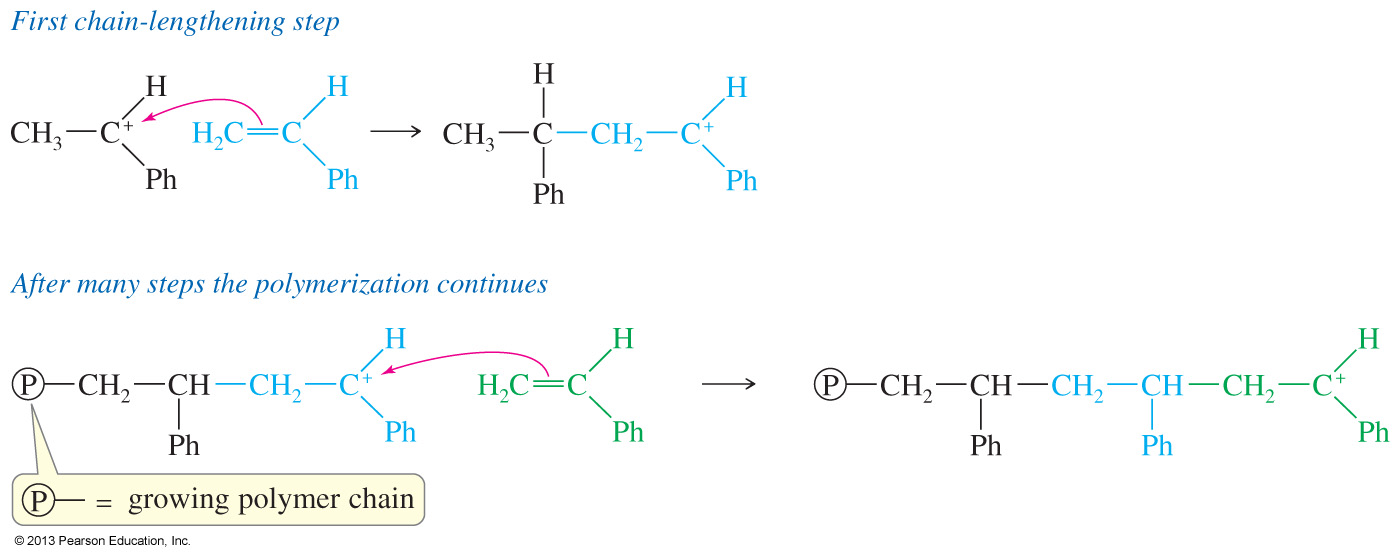 Termination of the Polymer Chain
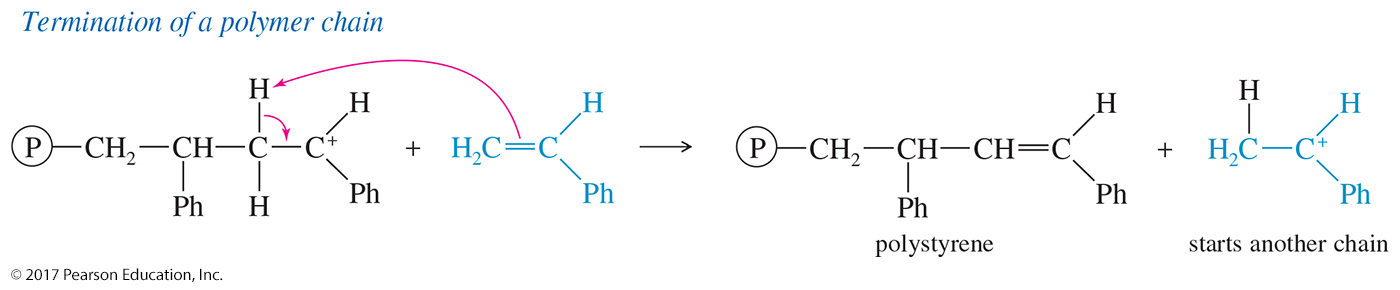 Radical Polymerization
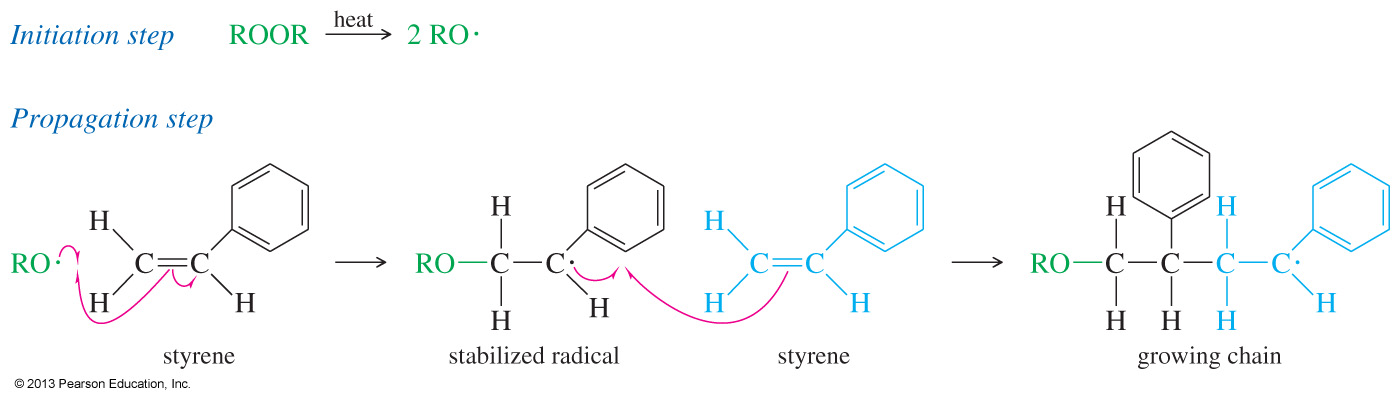 In the presence of an initiator such as peroxide, free-radical polymerization occurs.
Anionic Polymerization
For an alkene to gain electrons, strong electron-withdrawing groups such as nitro, cyano, or carbonyl must be attached to the carbons in the double bond.
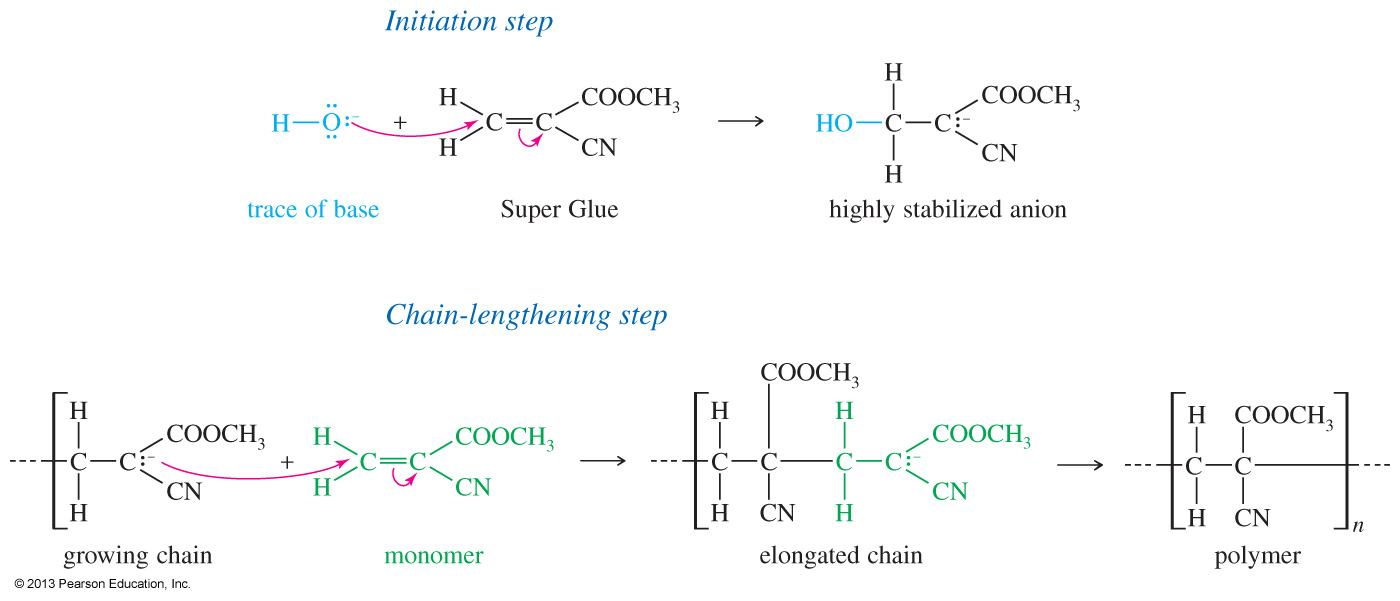 Olefin Metathesis
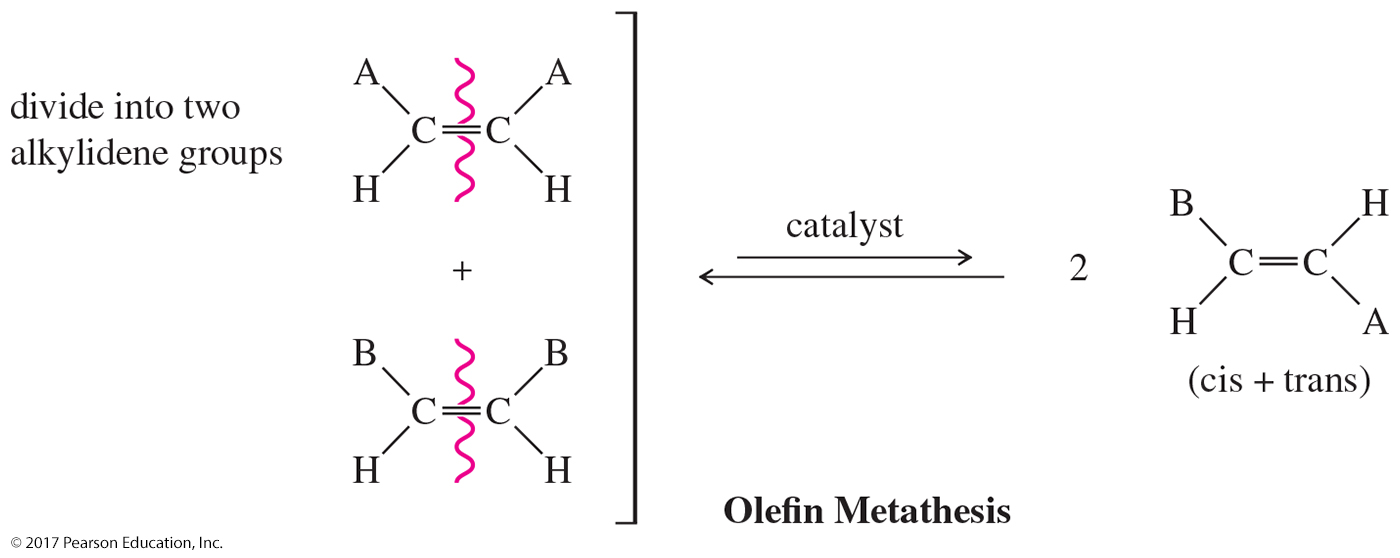 We can think of a double bond as two alkylidene groups (=CHR).
Olefin metathesis is any reaction that trades and interchanges alkylidene groups.
Catalysts for Olefin Metathesis
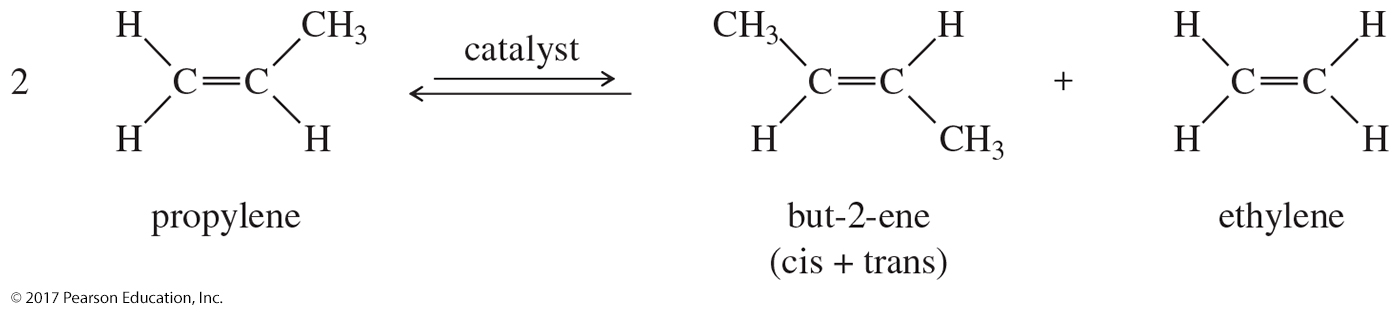 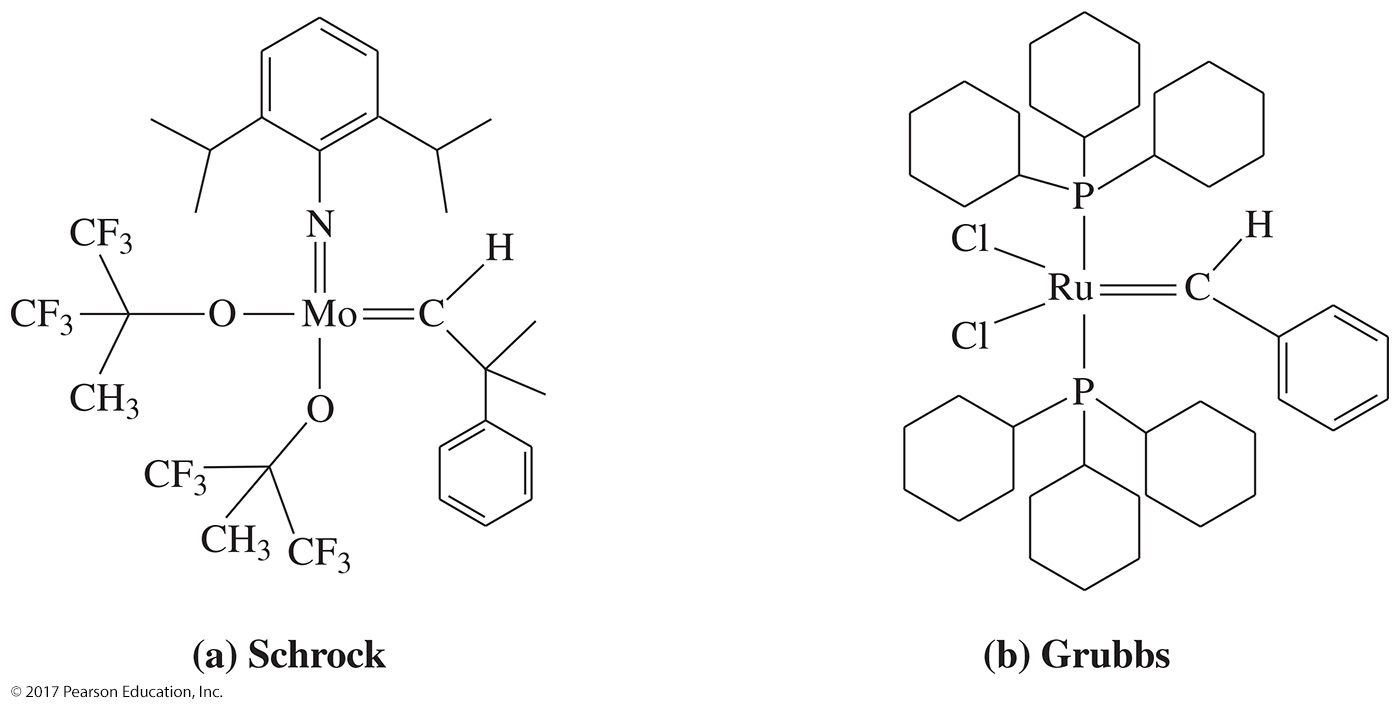 Examples forOlefin Metathesis
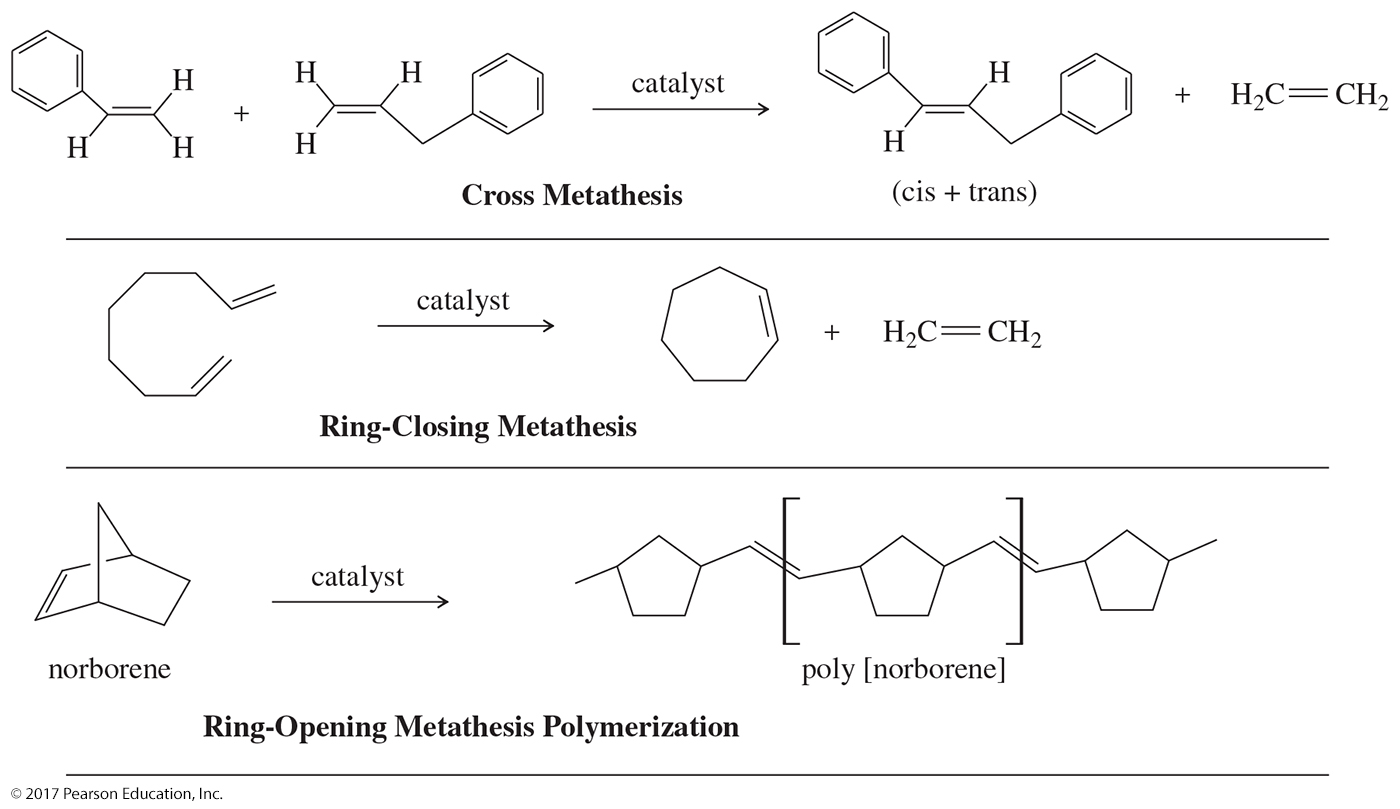 Olefin Metathesis Mechanism
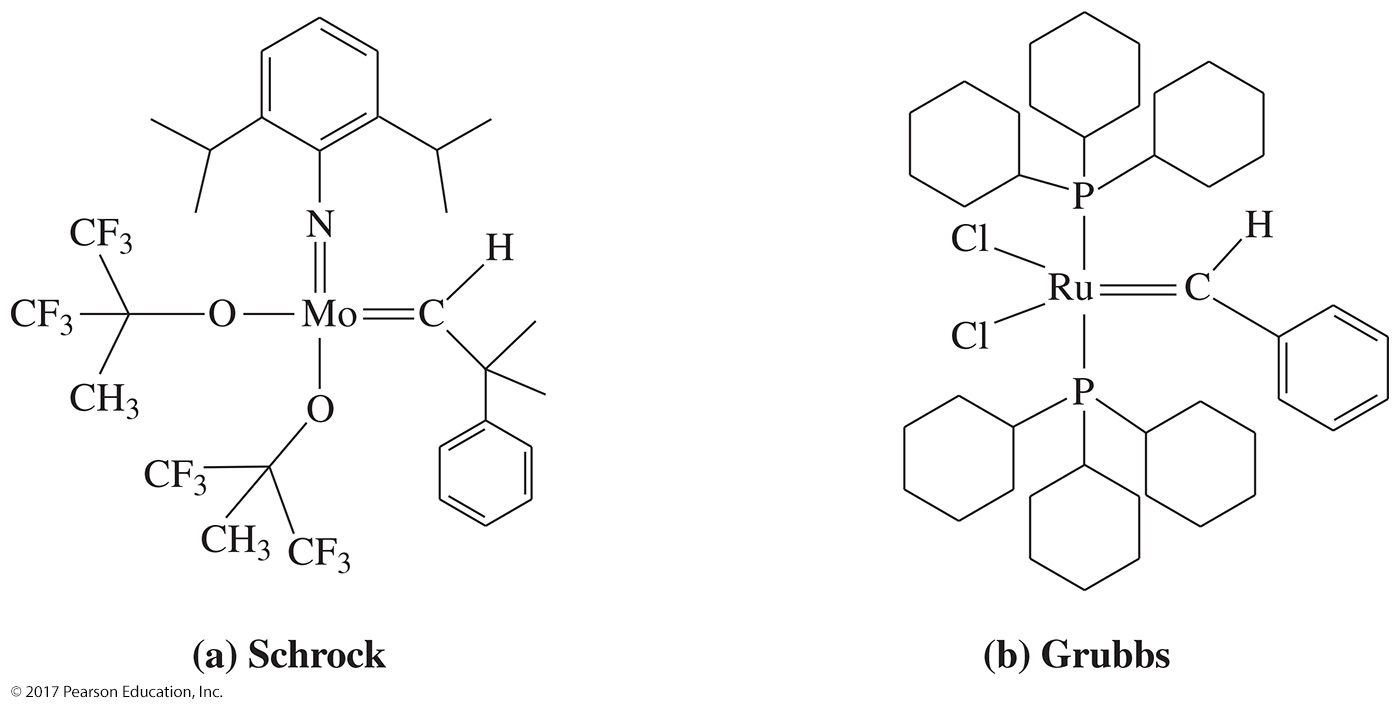 The metal-alkylidene catalyst forms an intermediate four-membered ring with an alkylidene followed by ring opening.